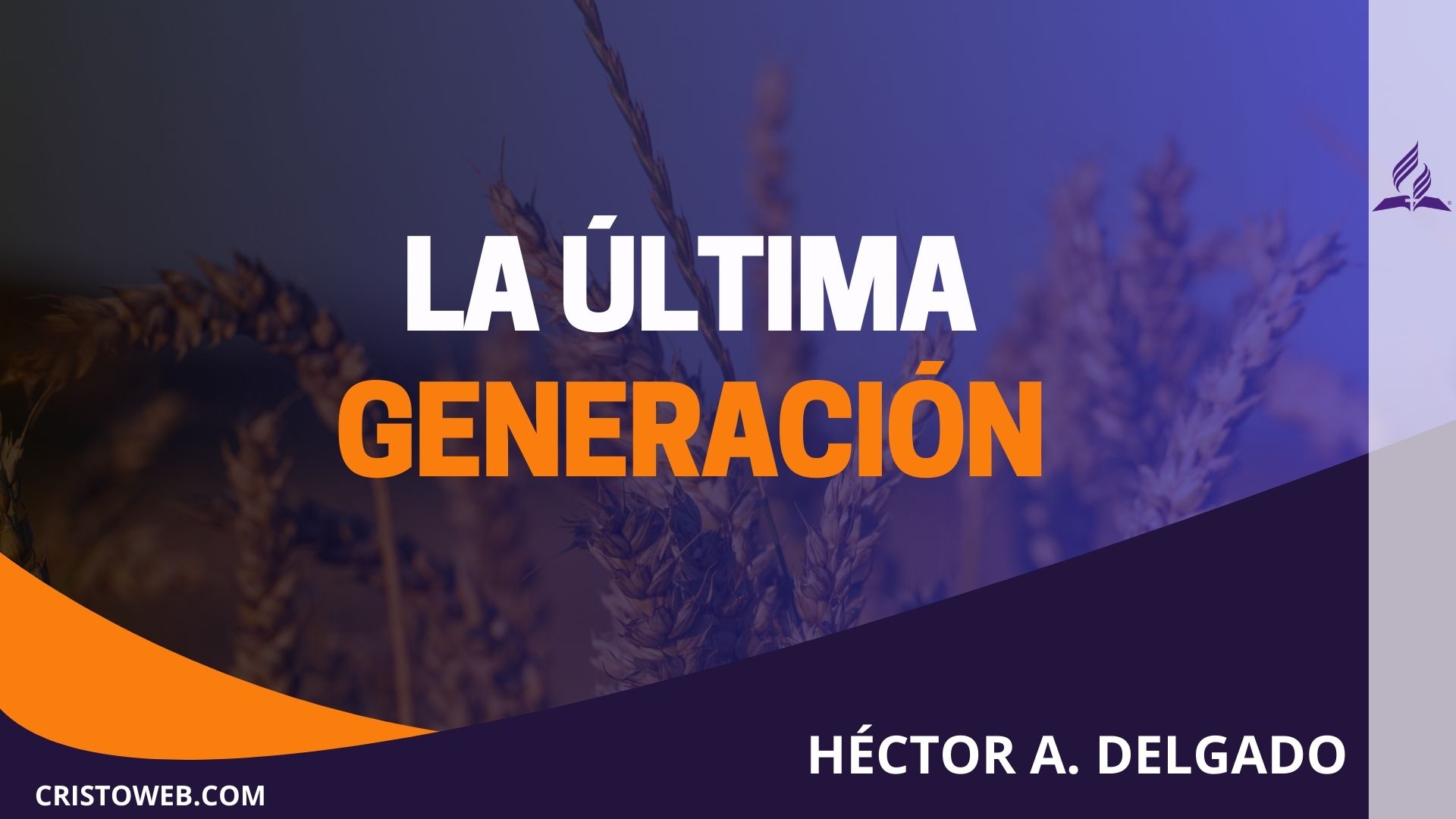 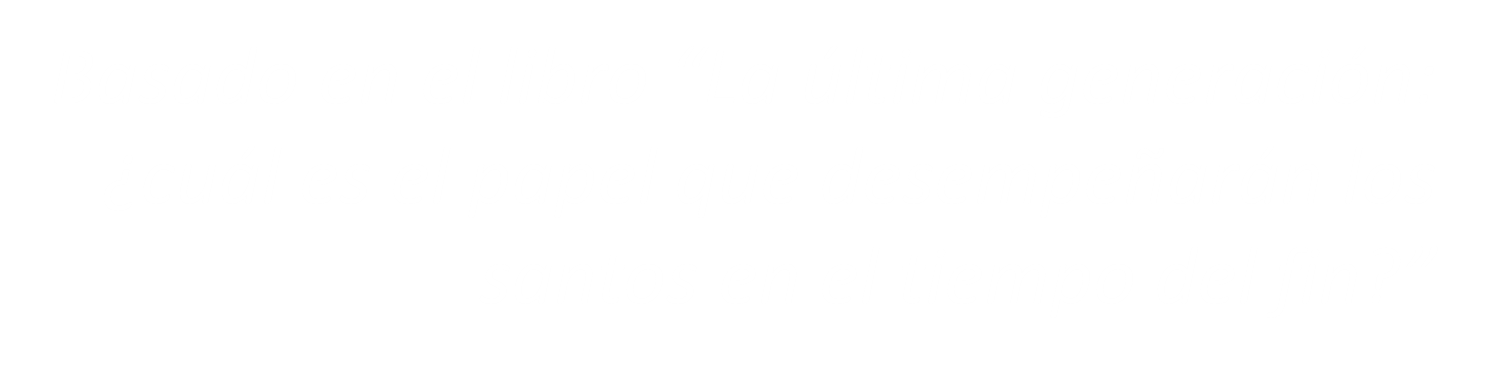 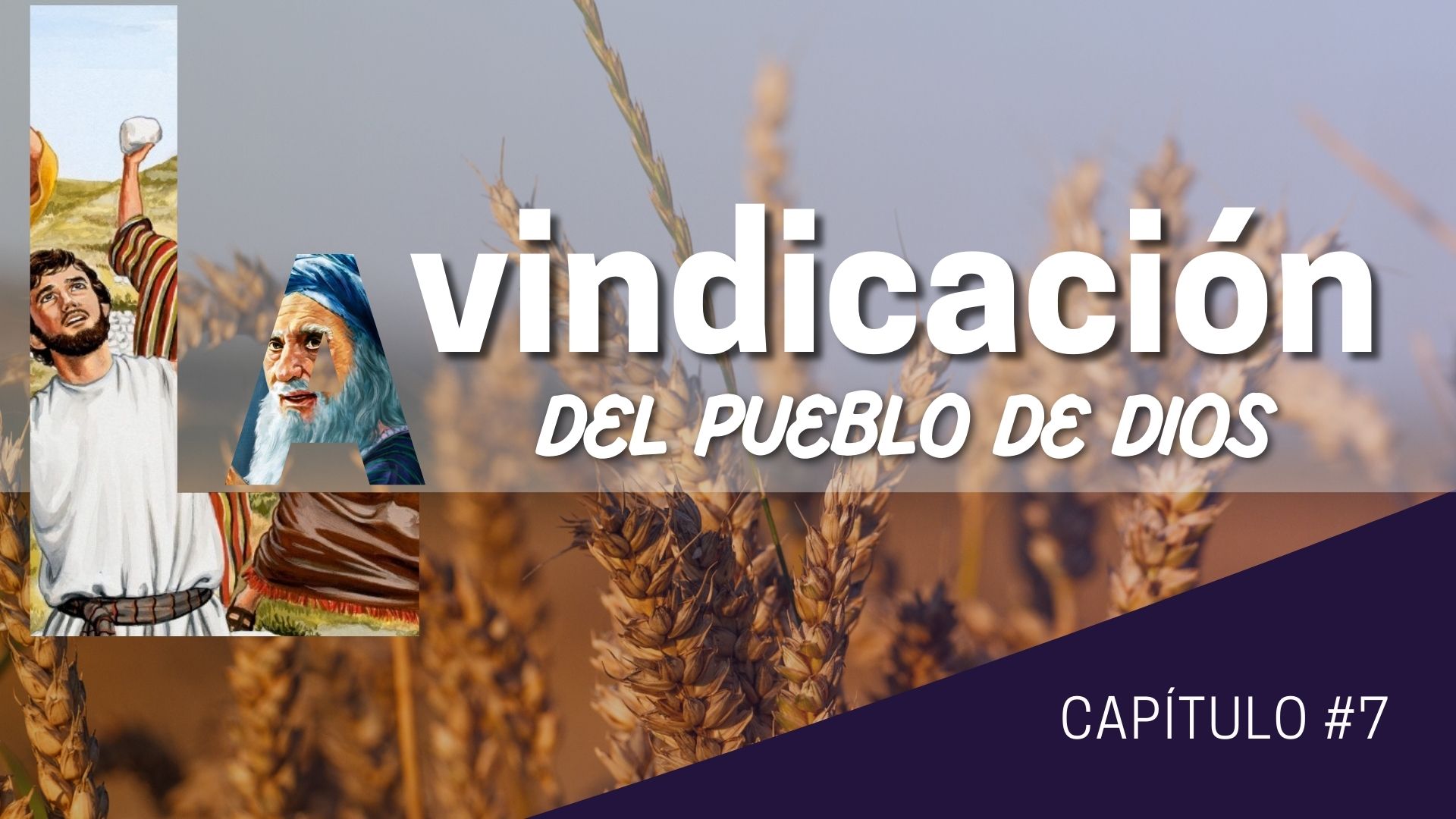 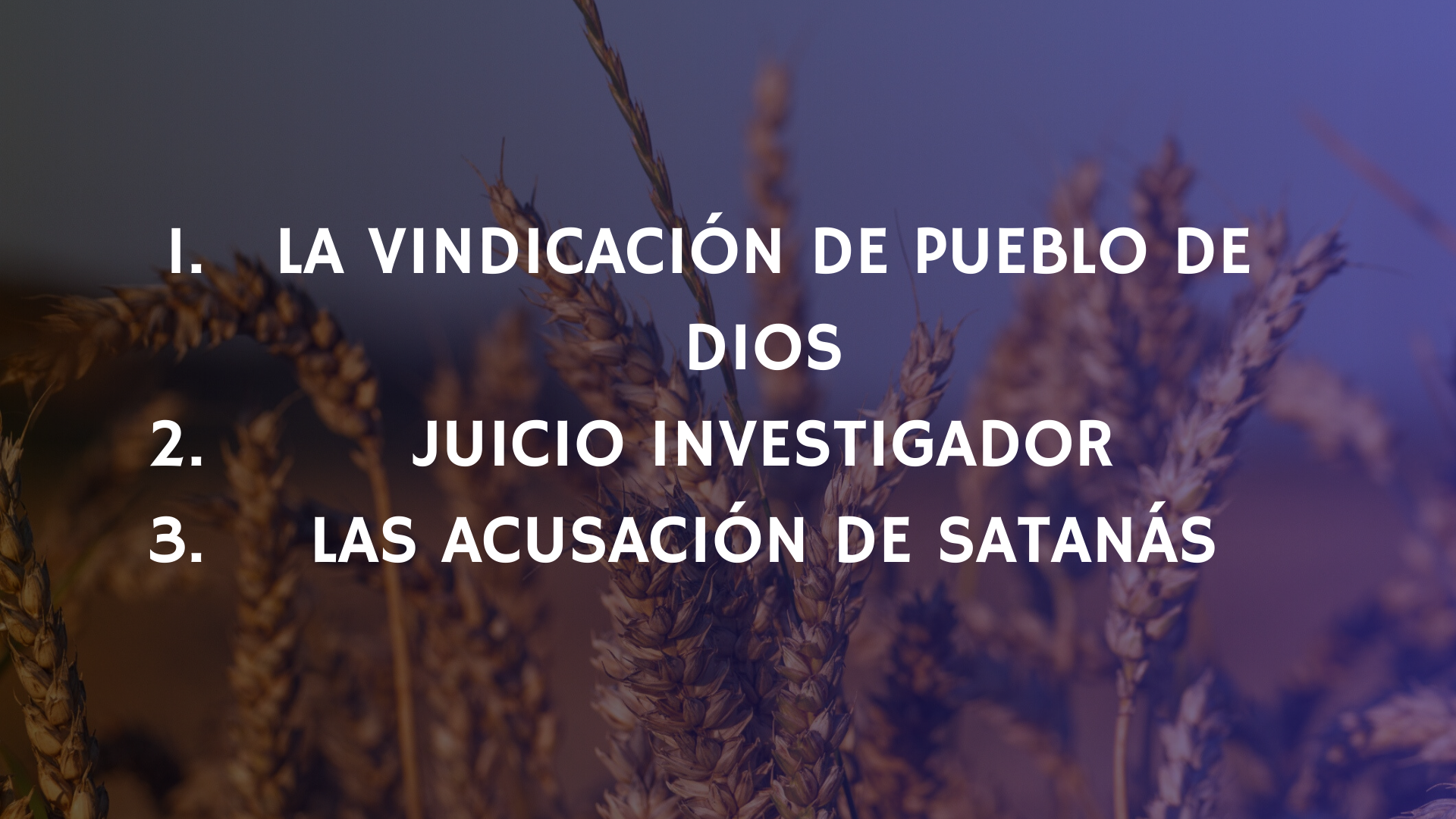 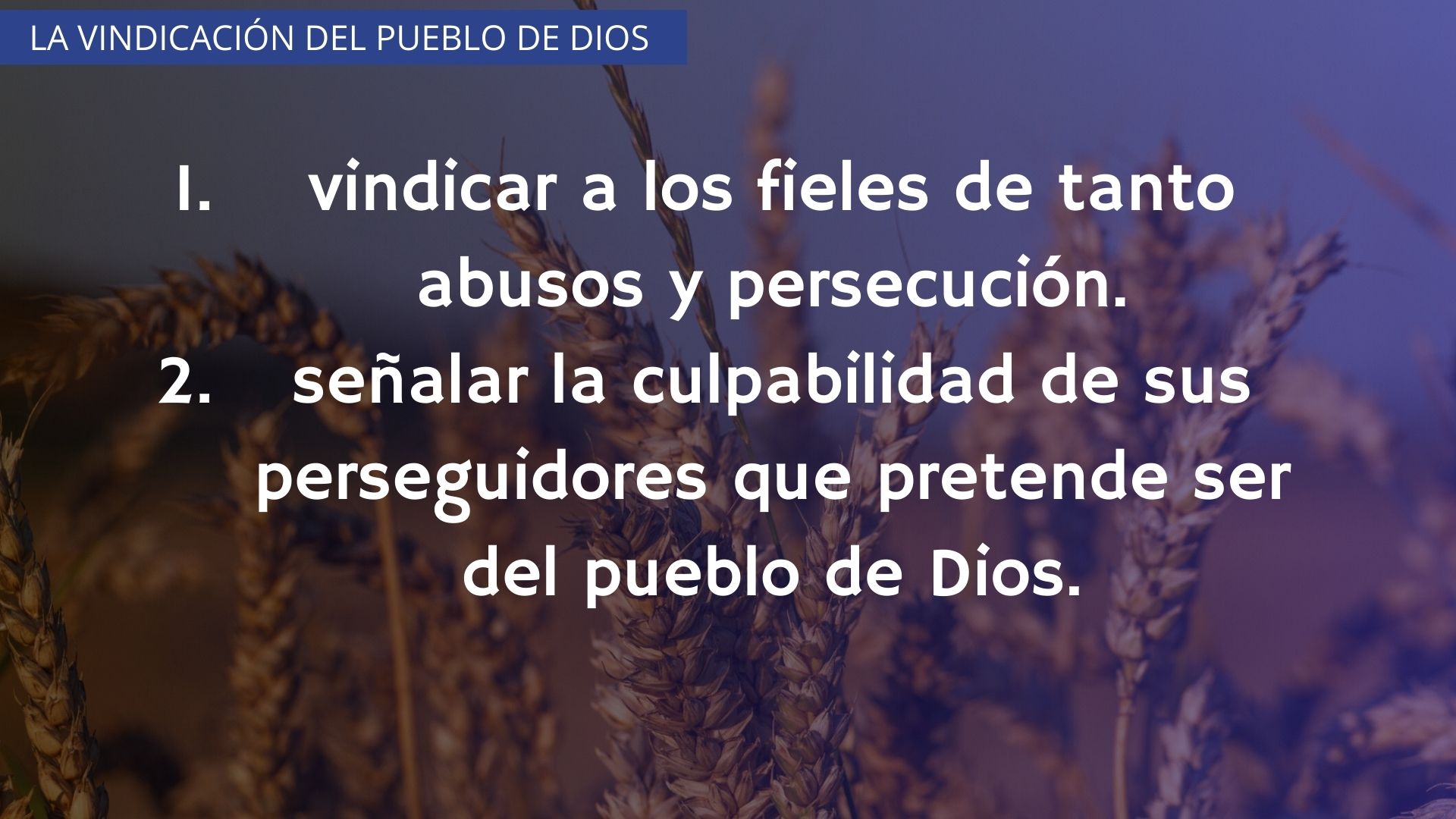 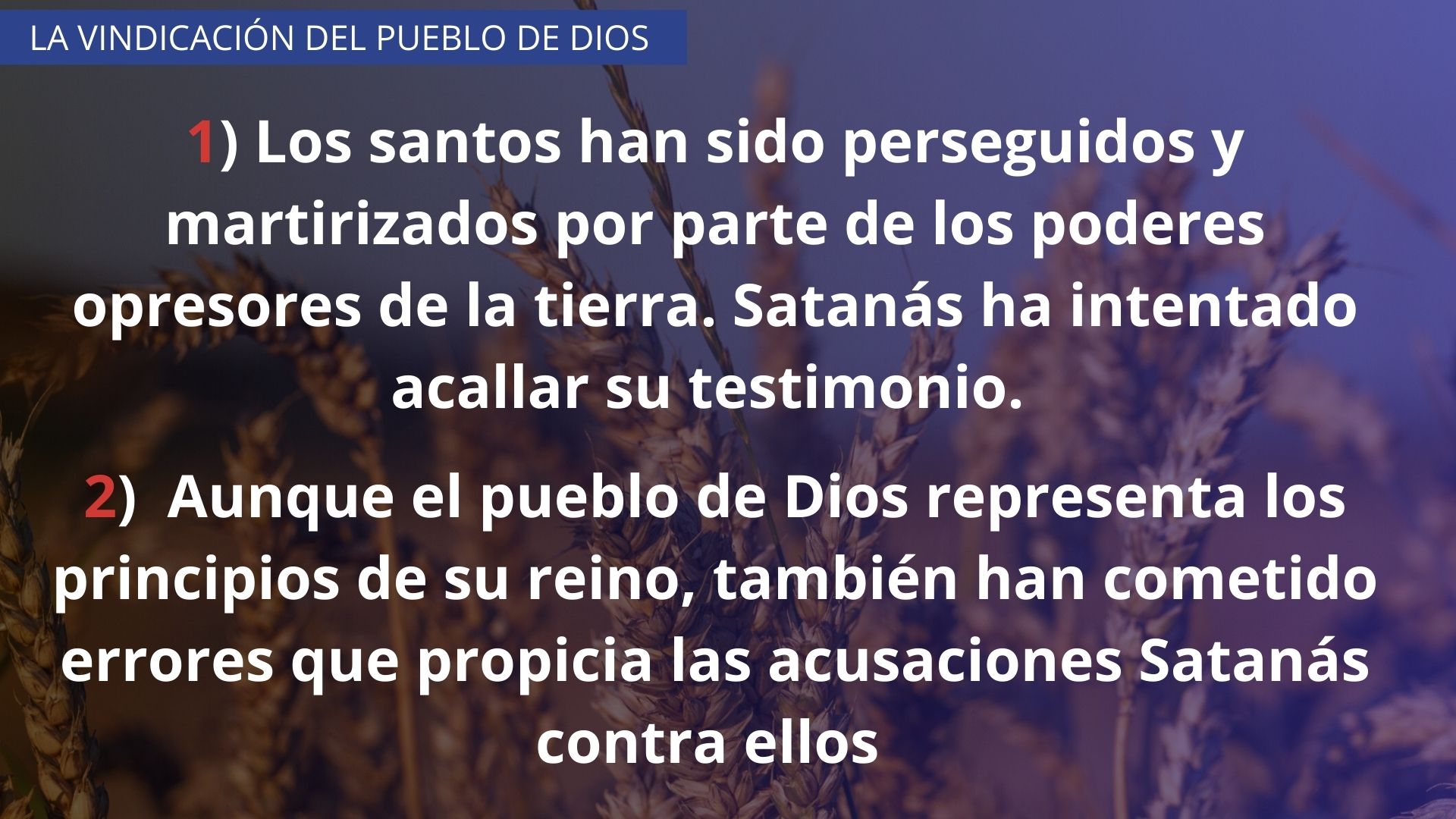 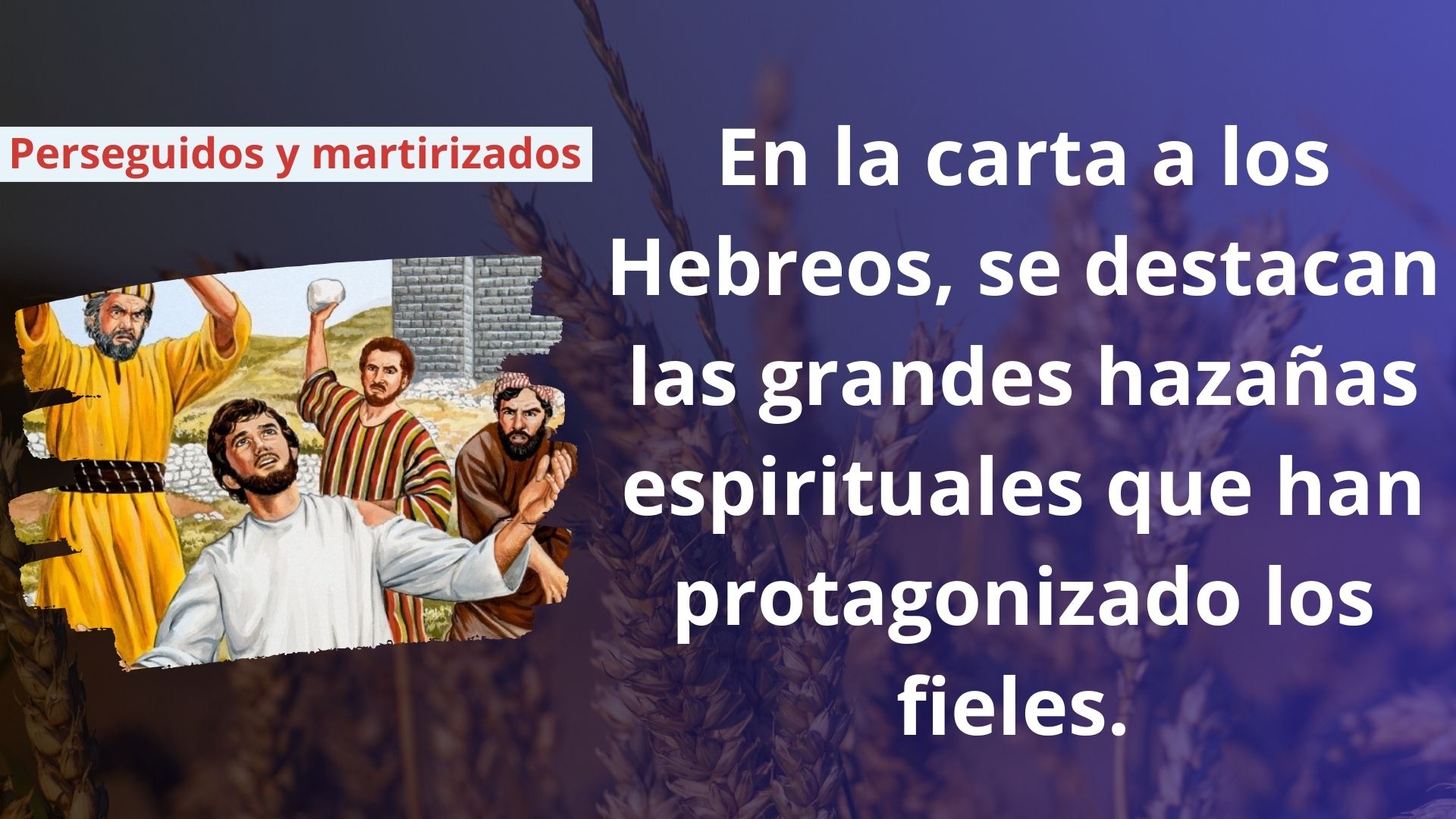 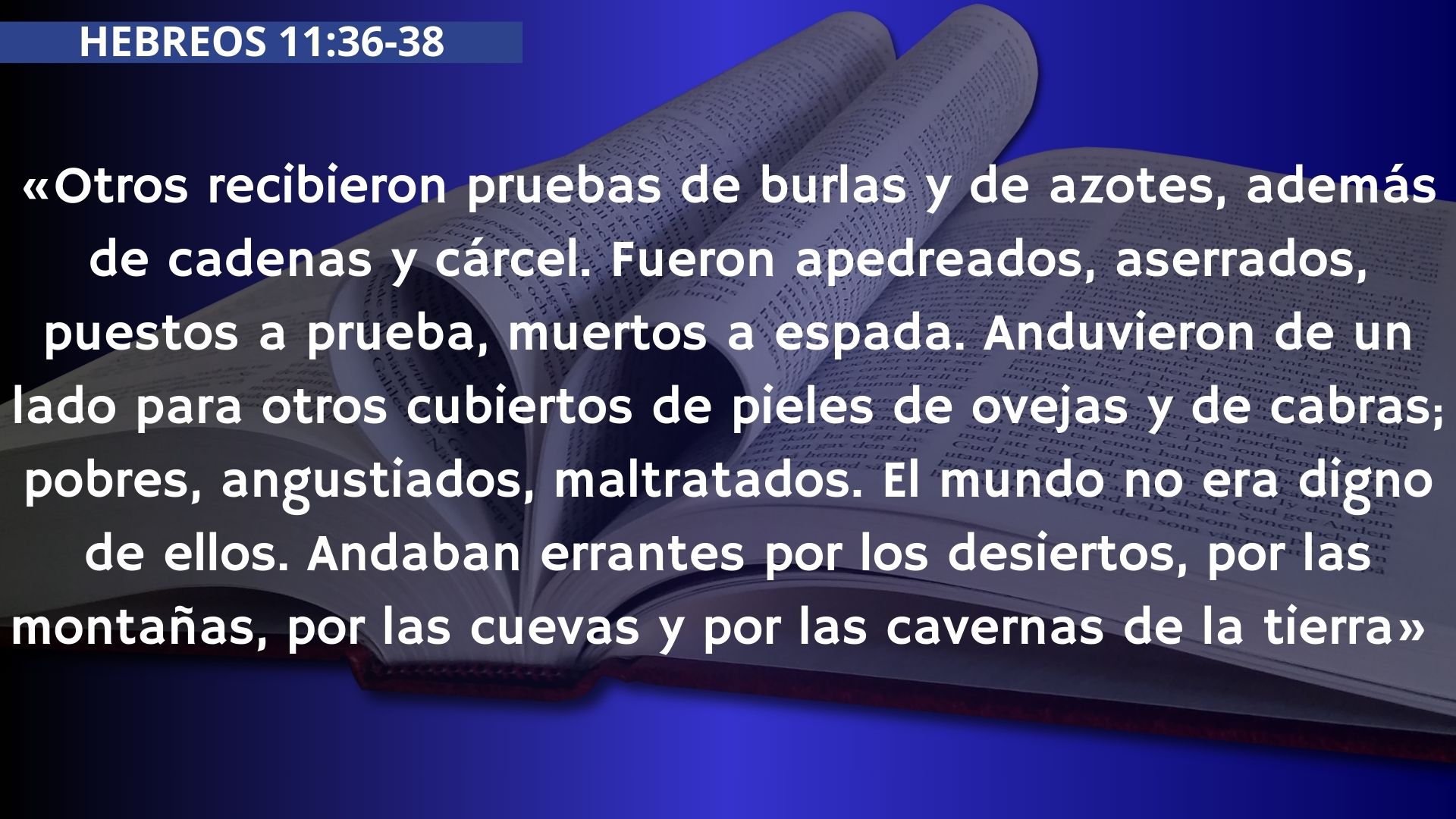 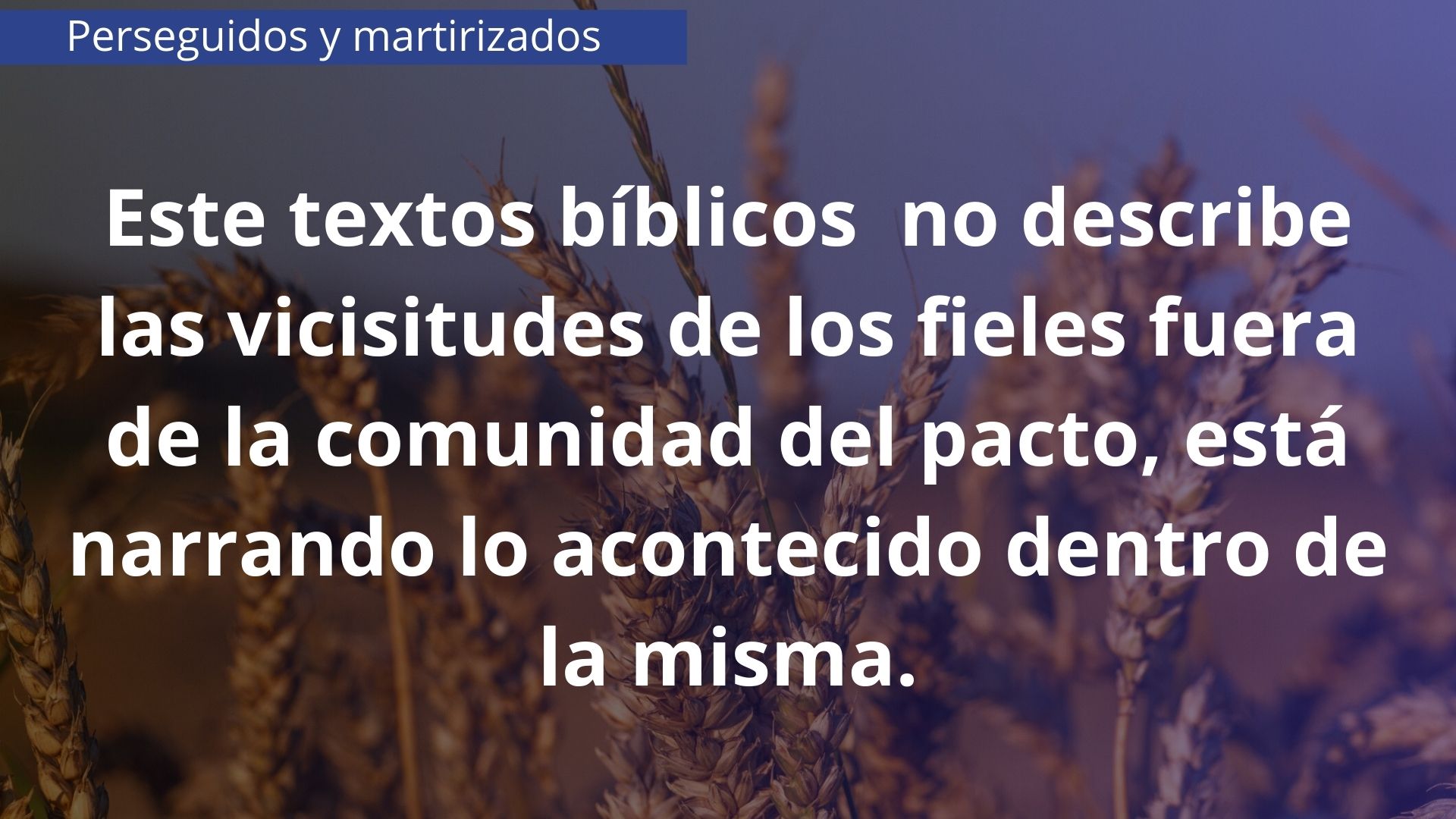 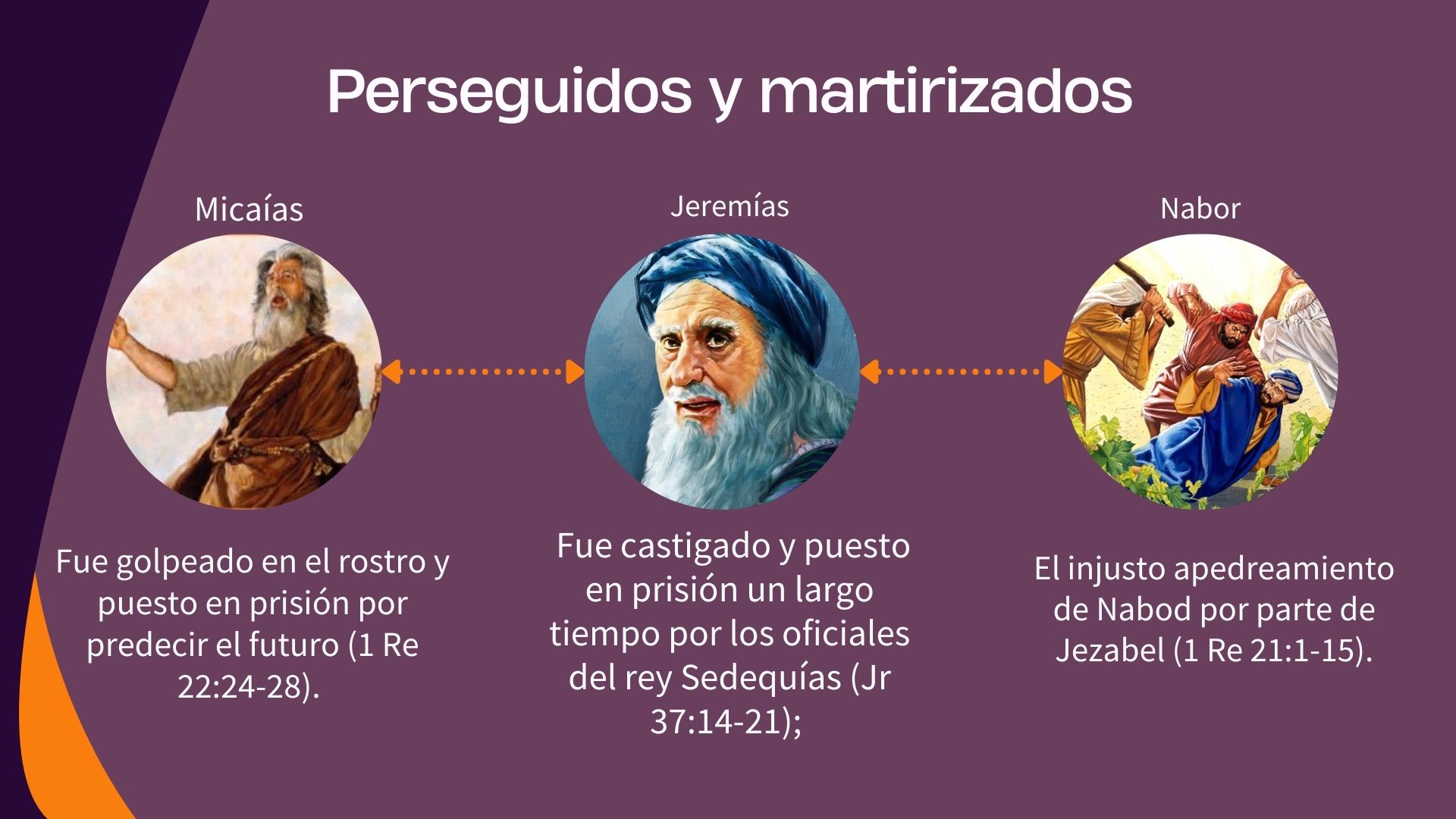 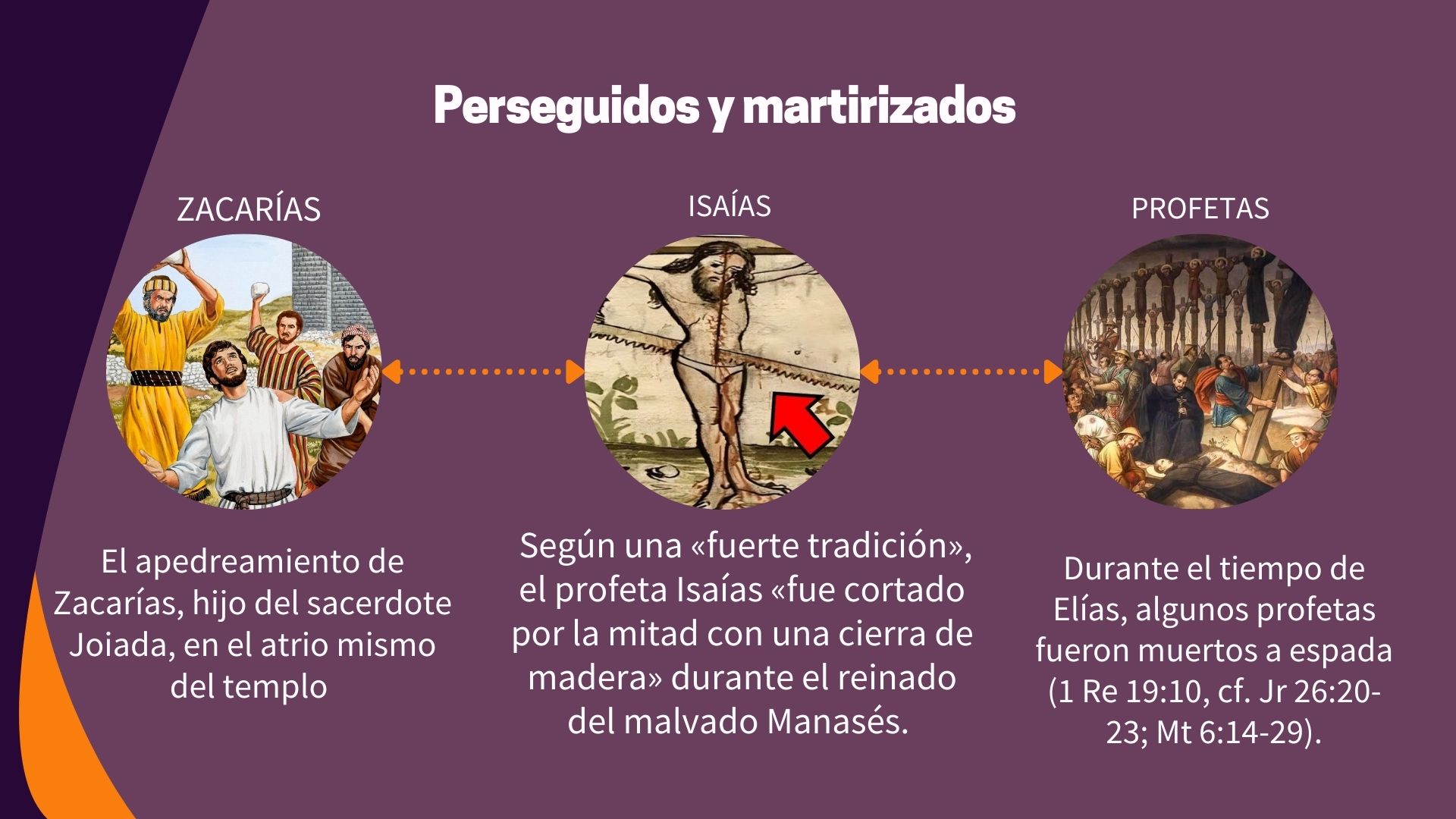 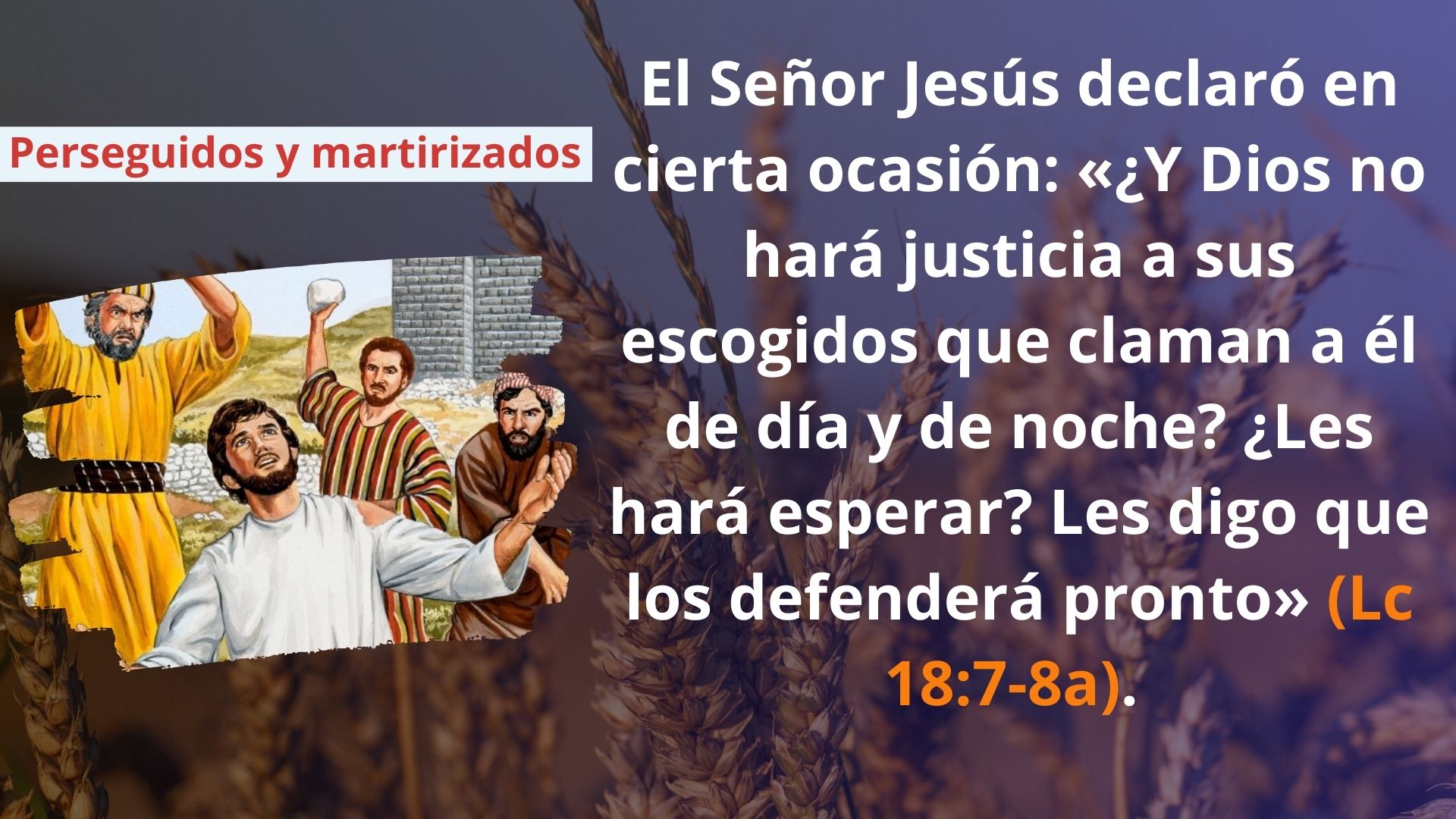 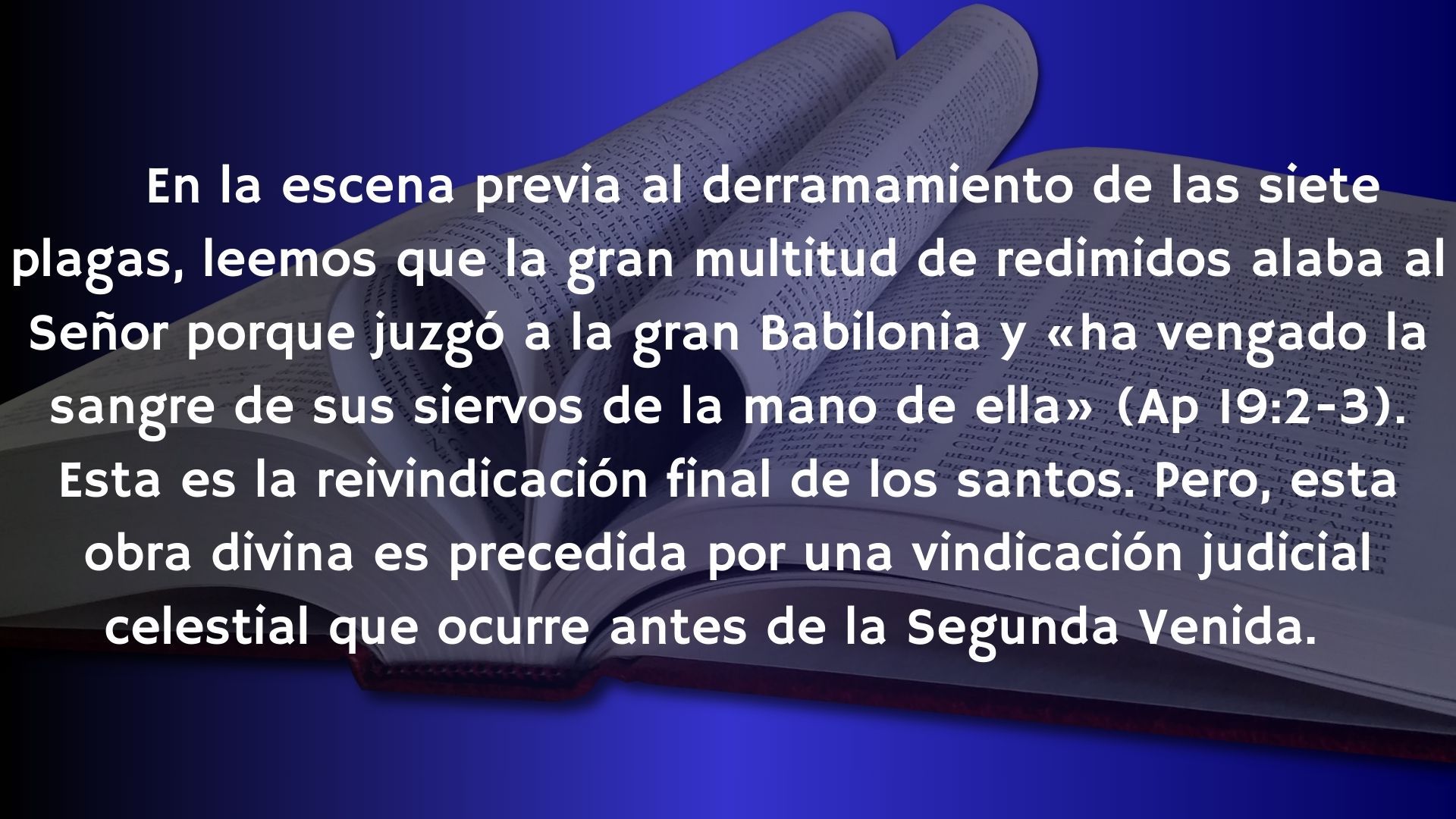 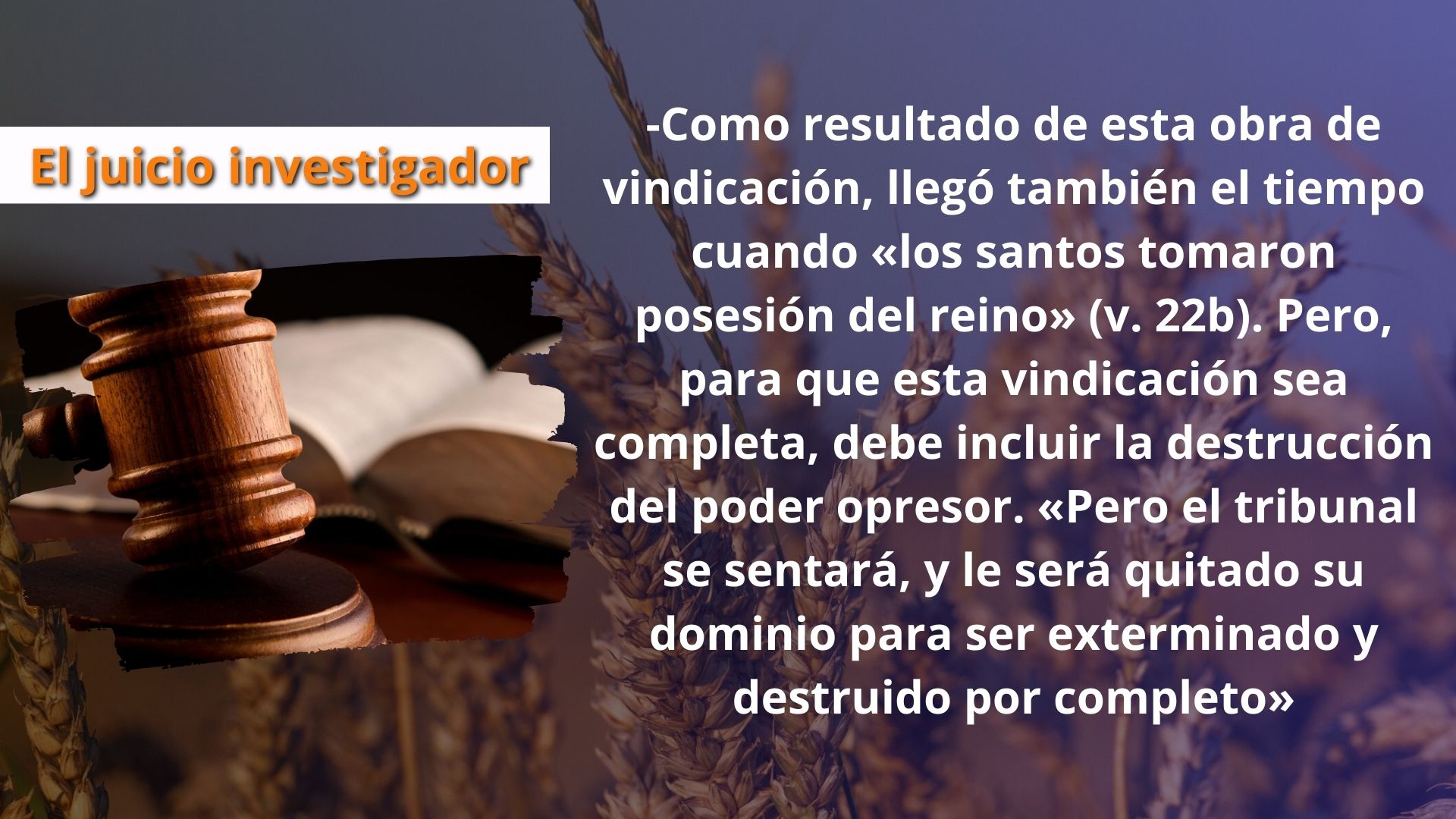 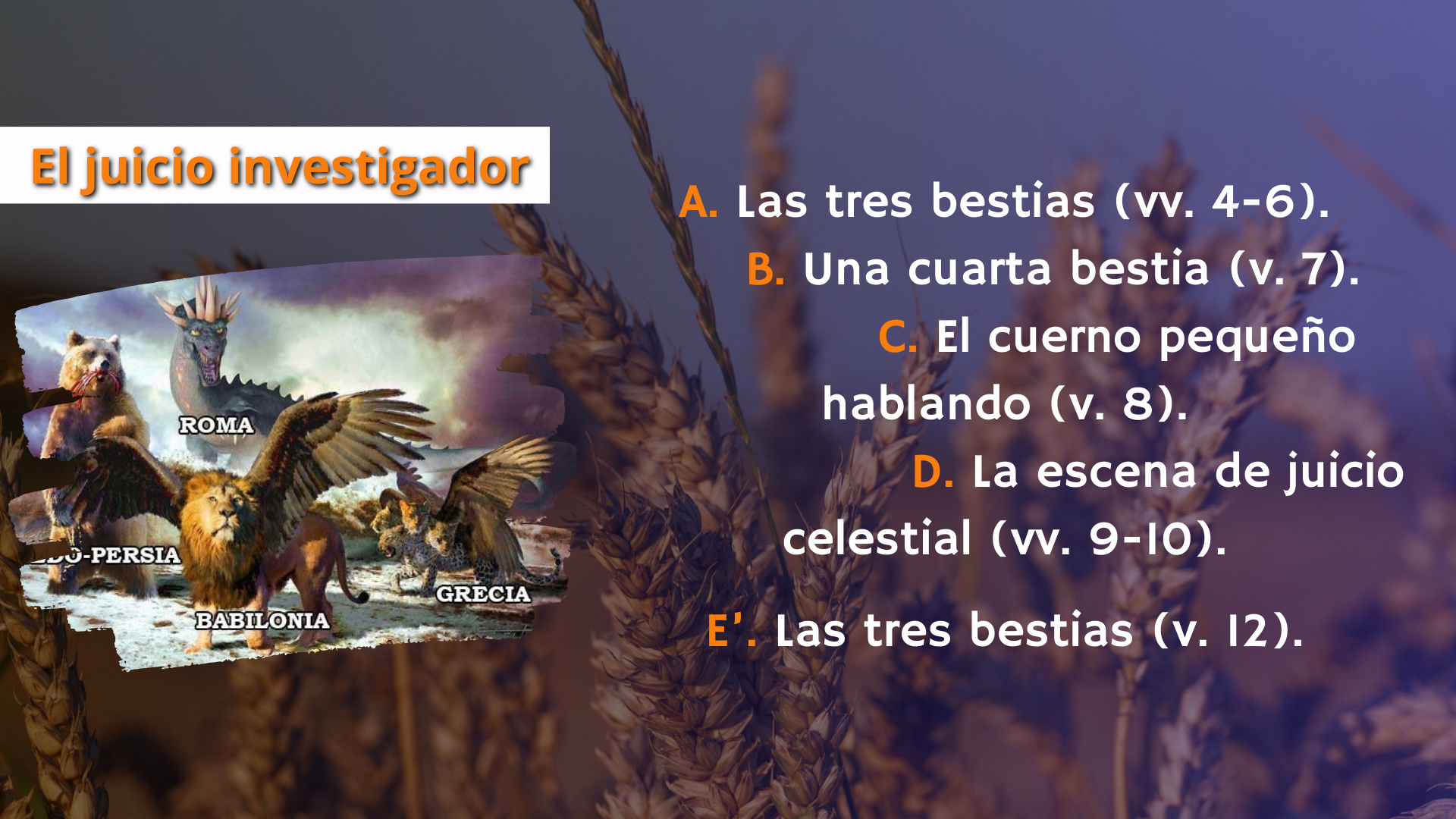 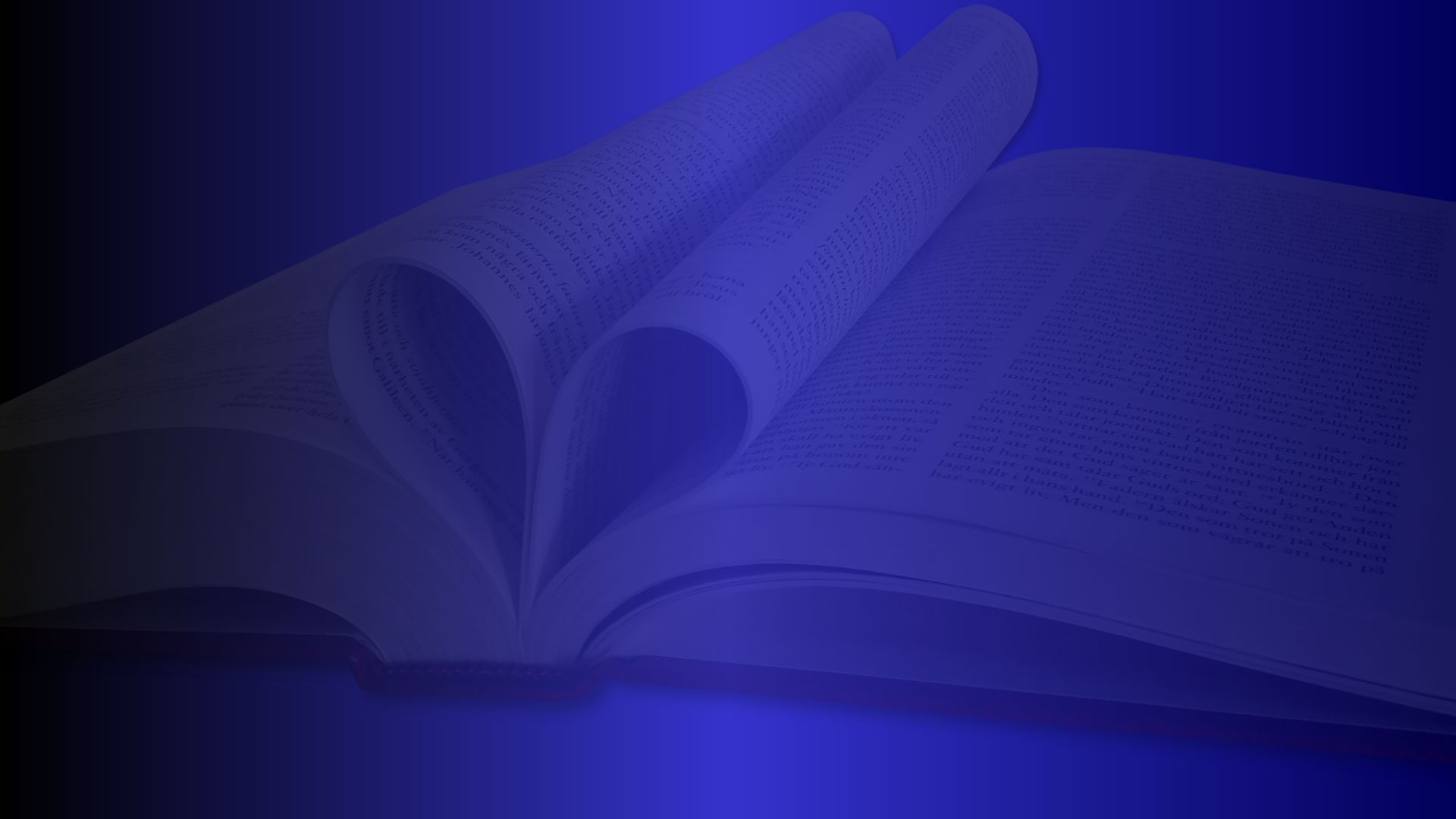 DANIEL 7:12
12 Habían también quitado a las otras bestias su dominio, pero les había sido prolongada la vida hasta cierto tiempo.
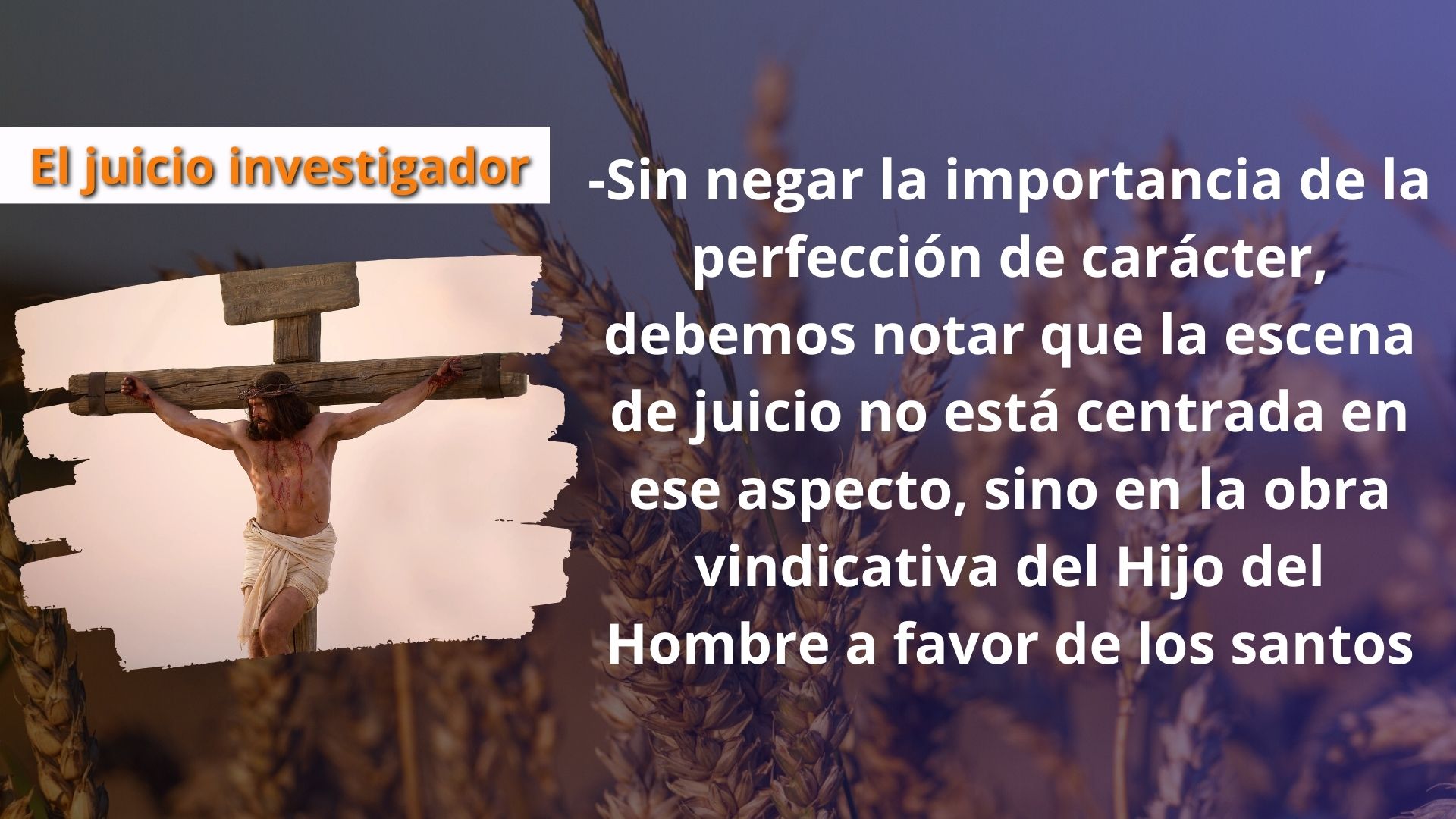 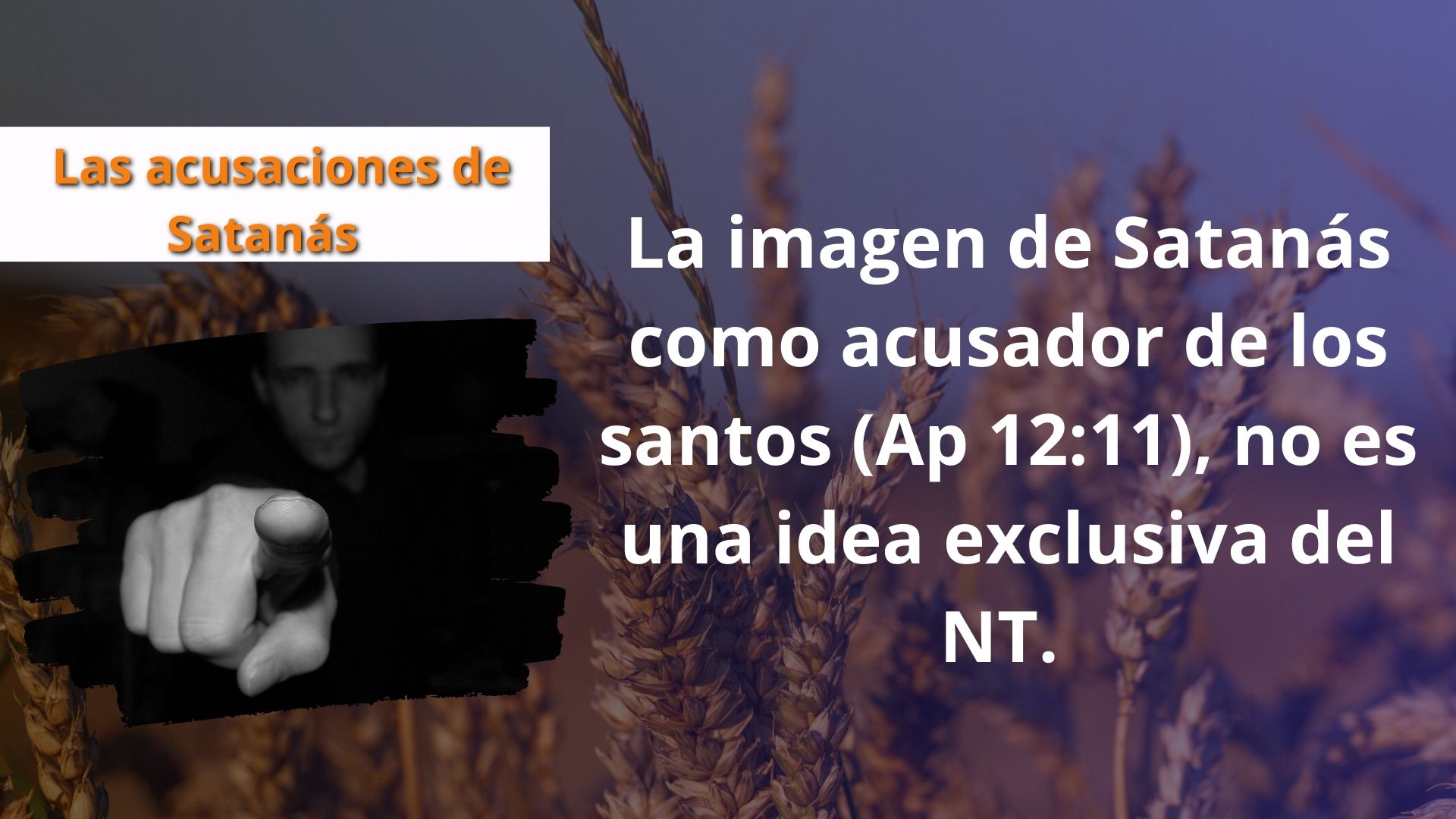 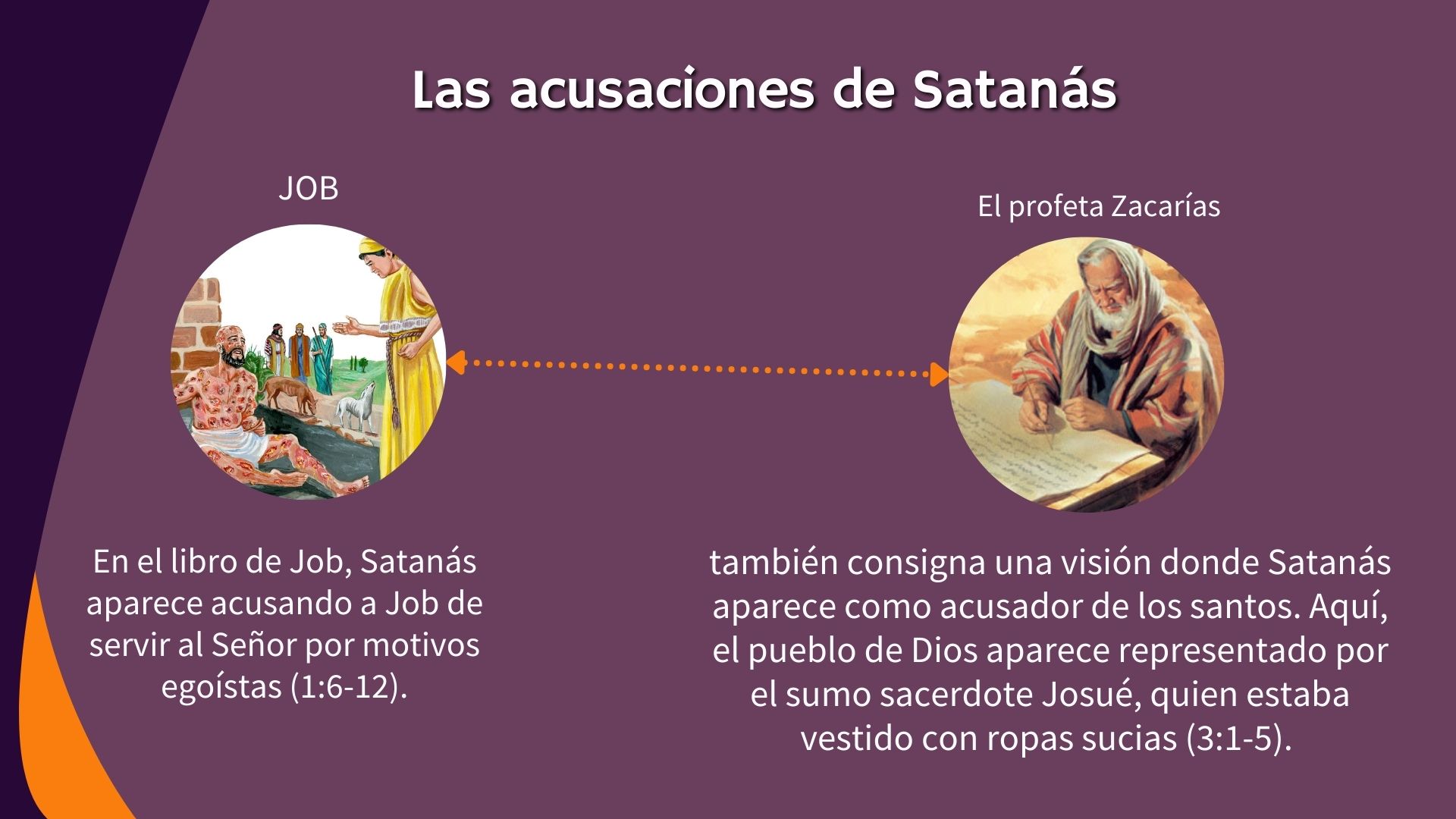 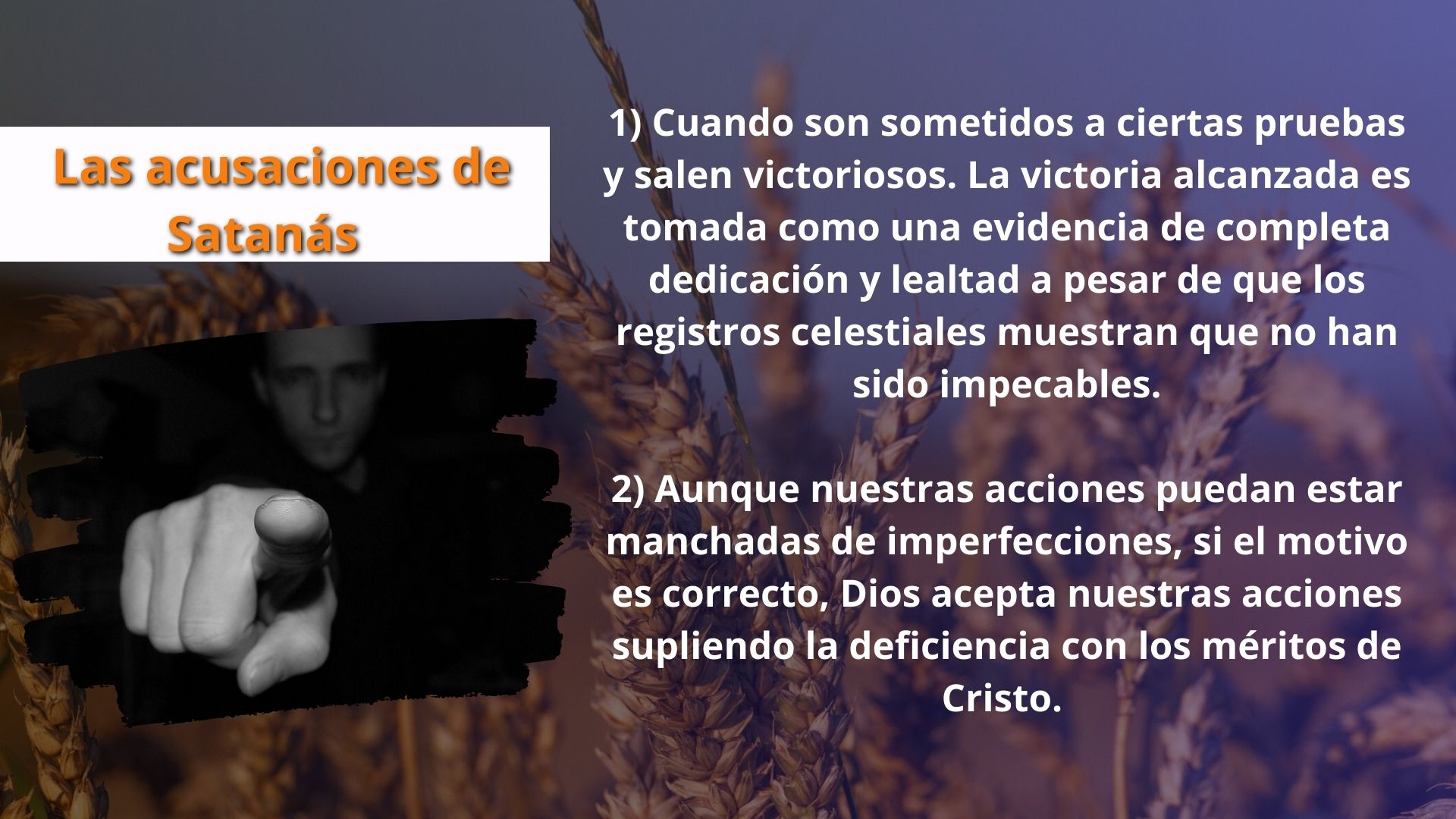 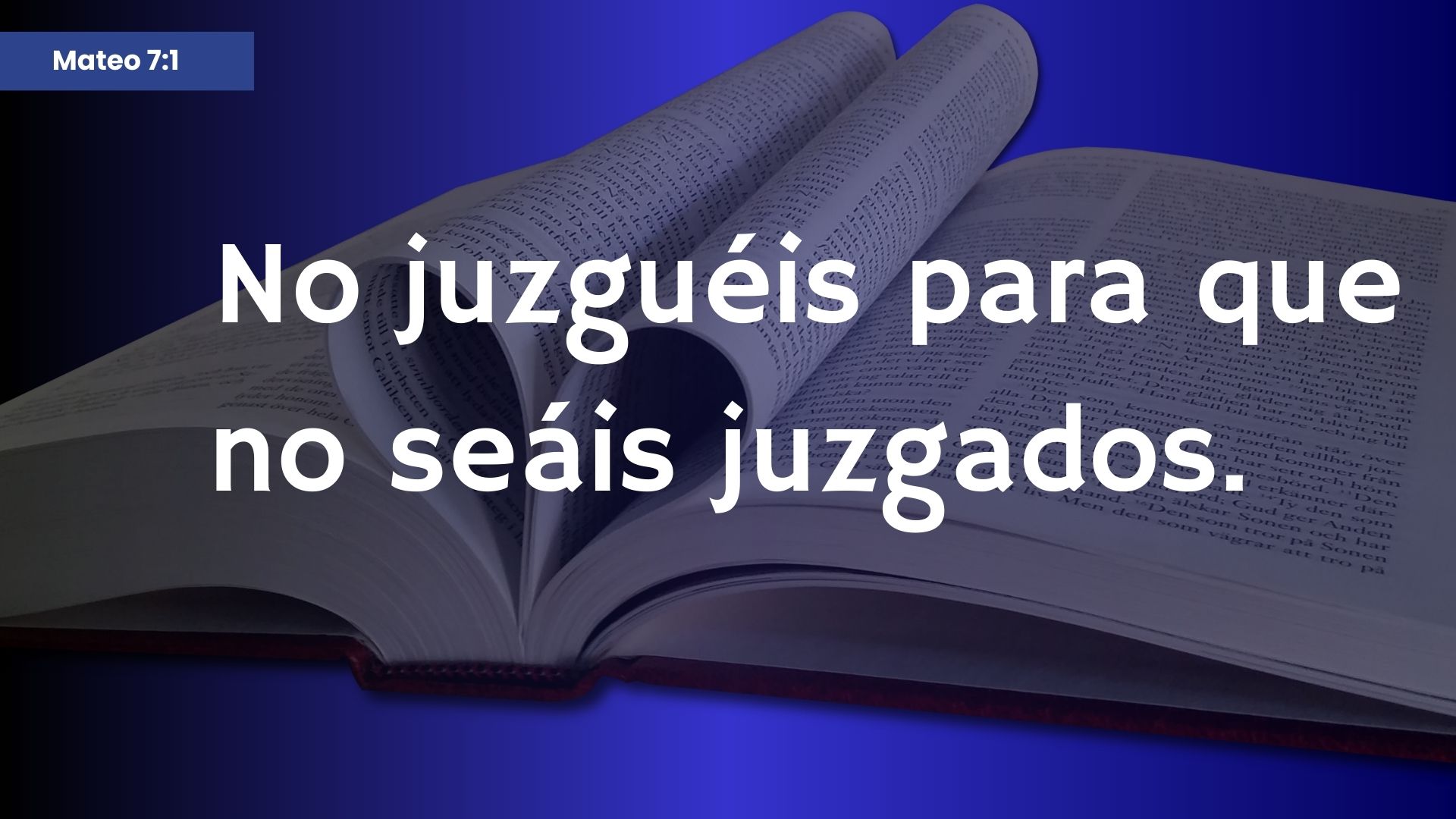 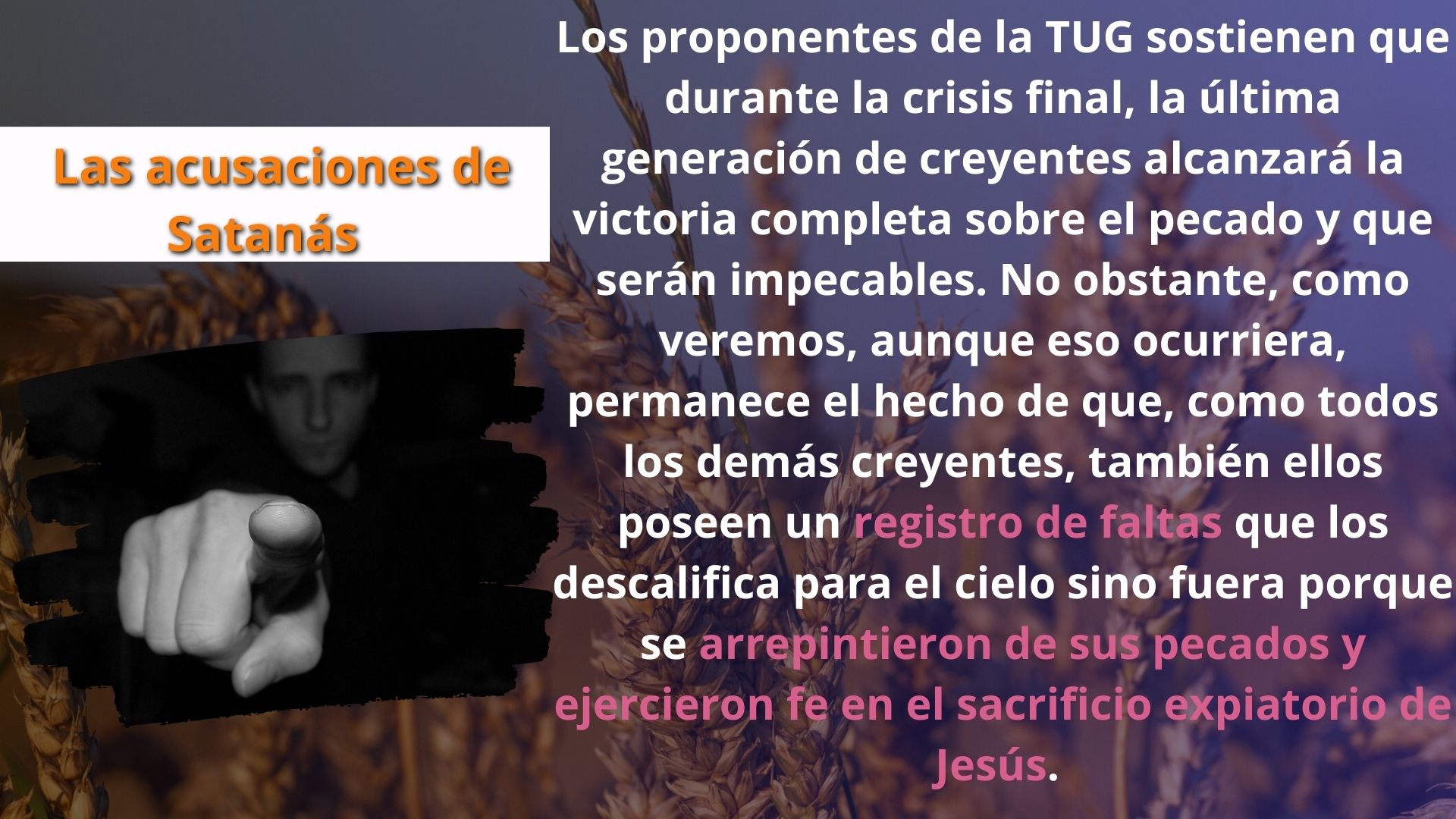 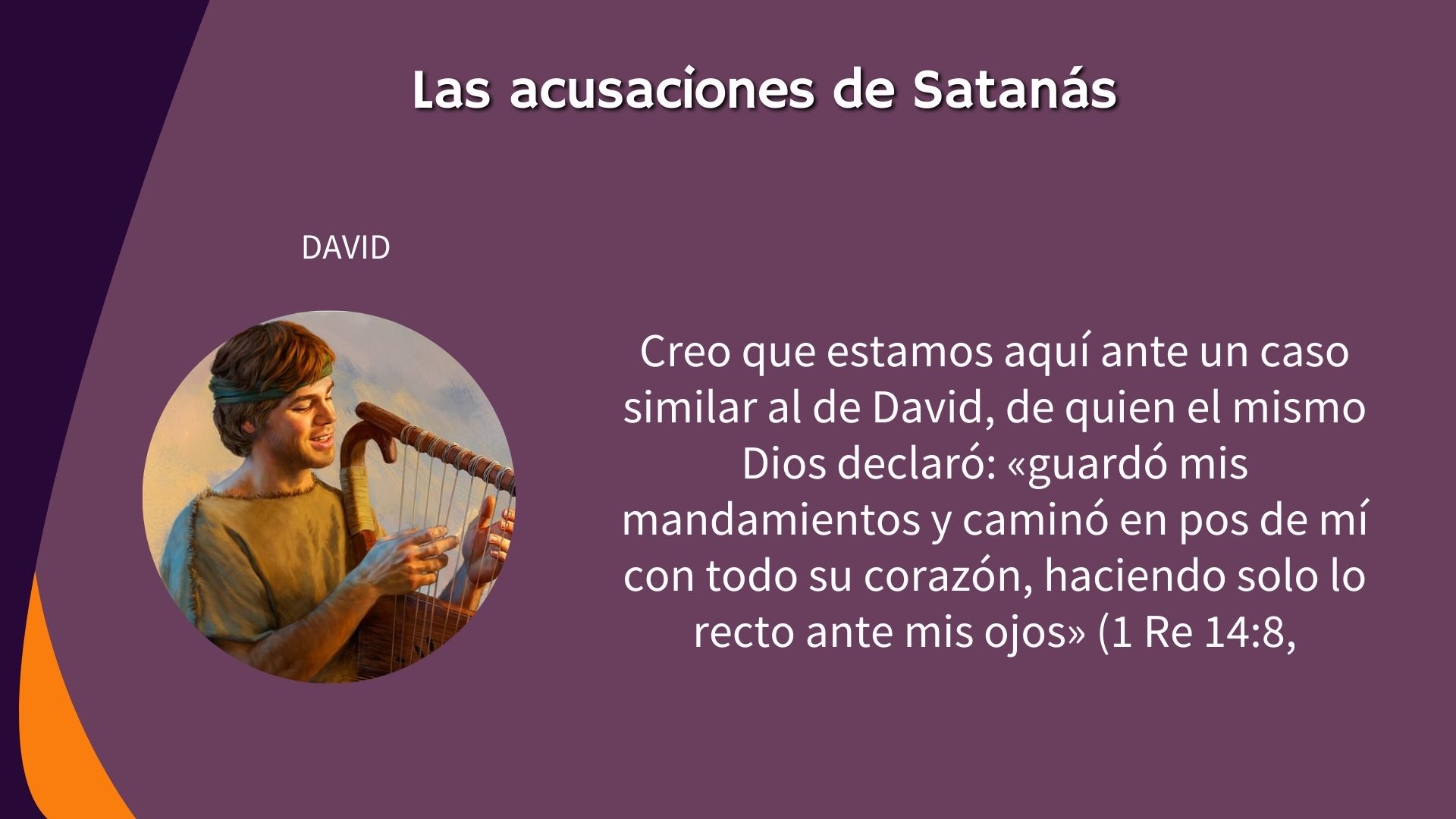 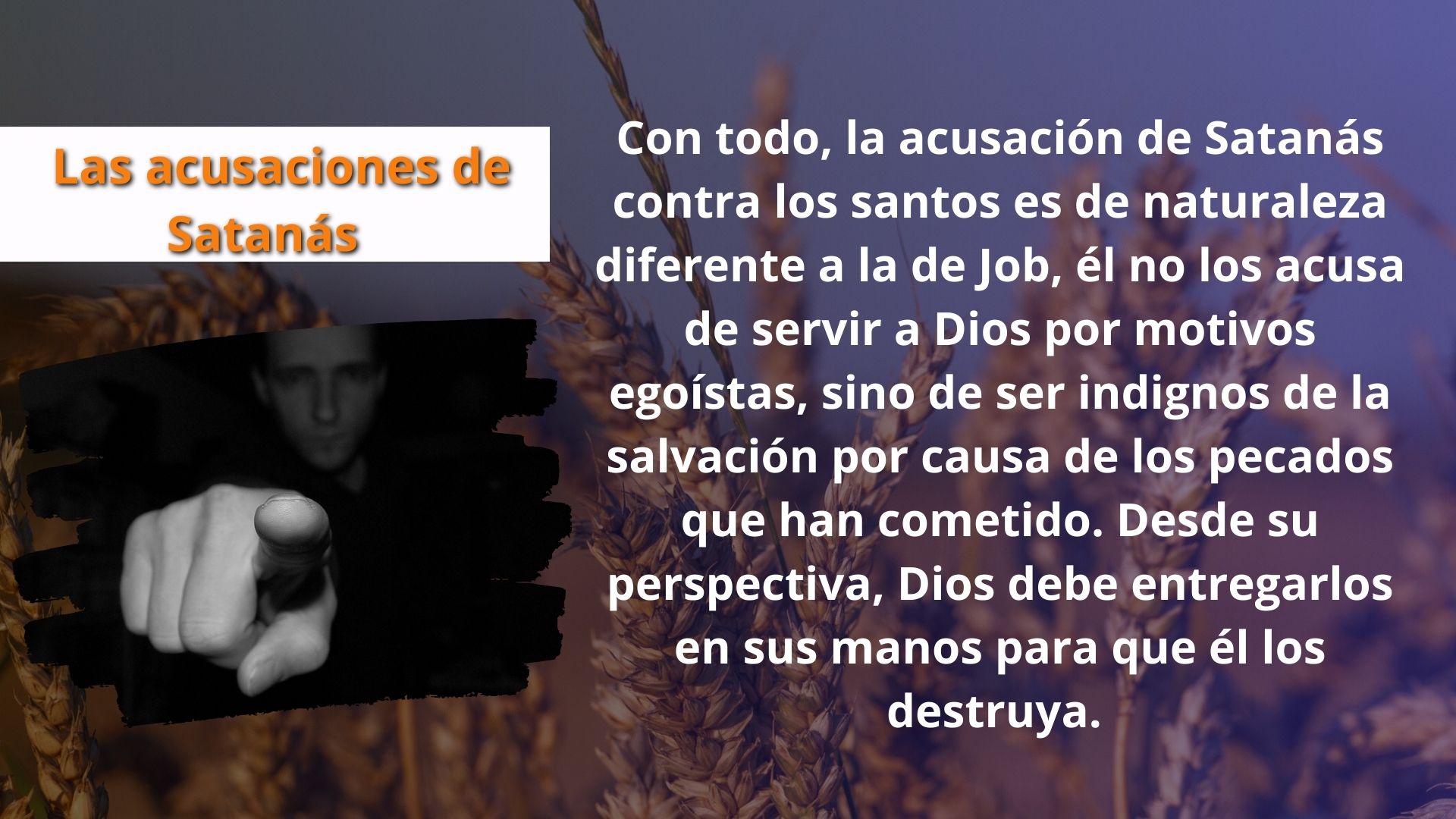 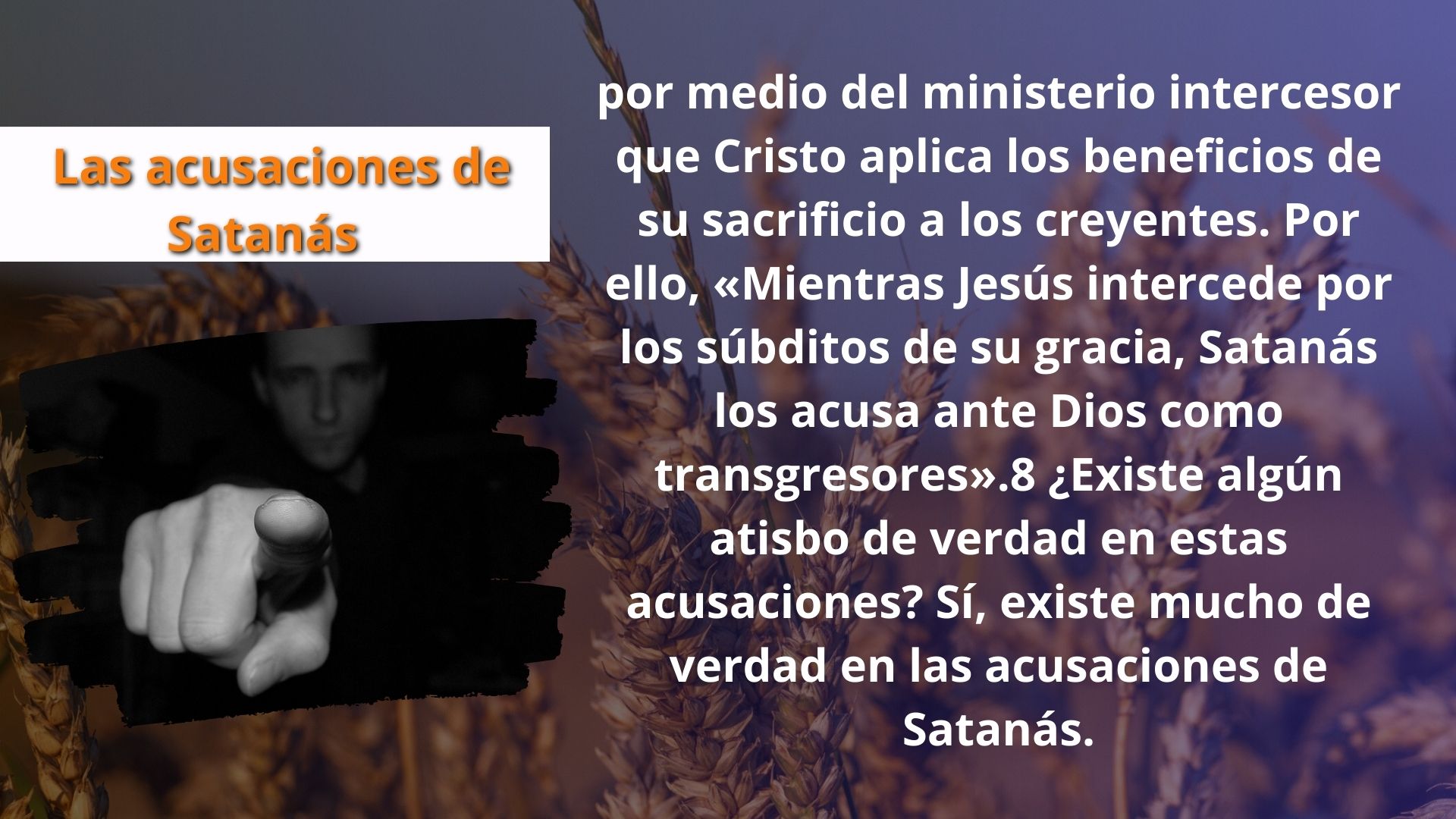 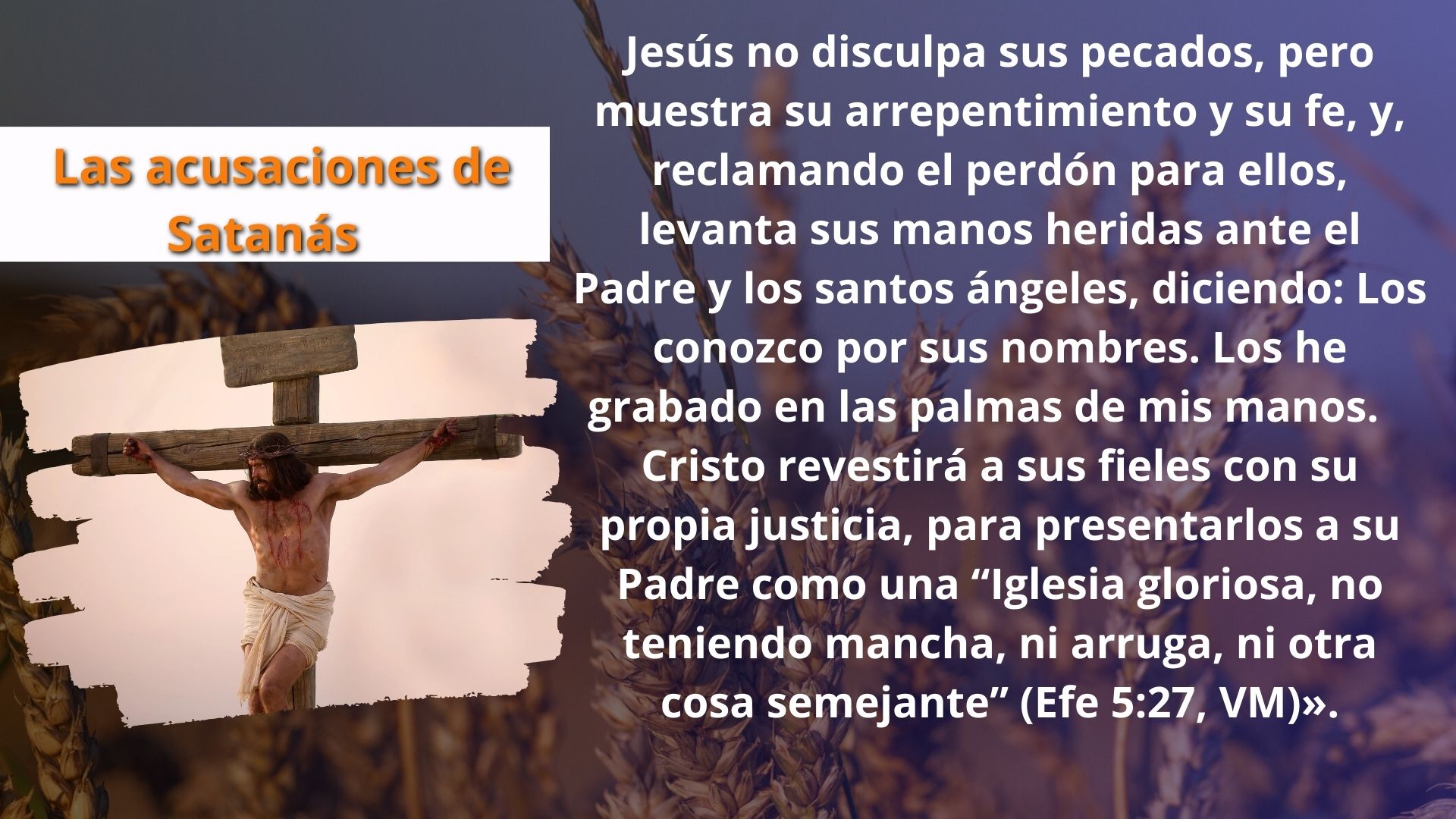 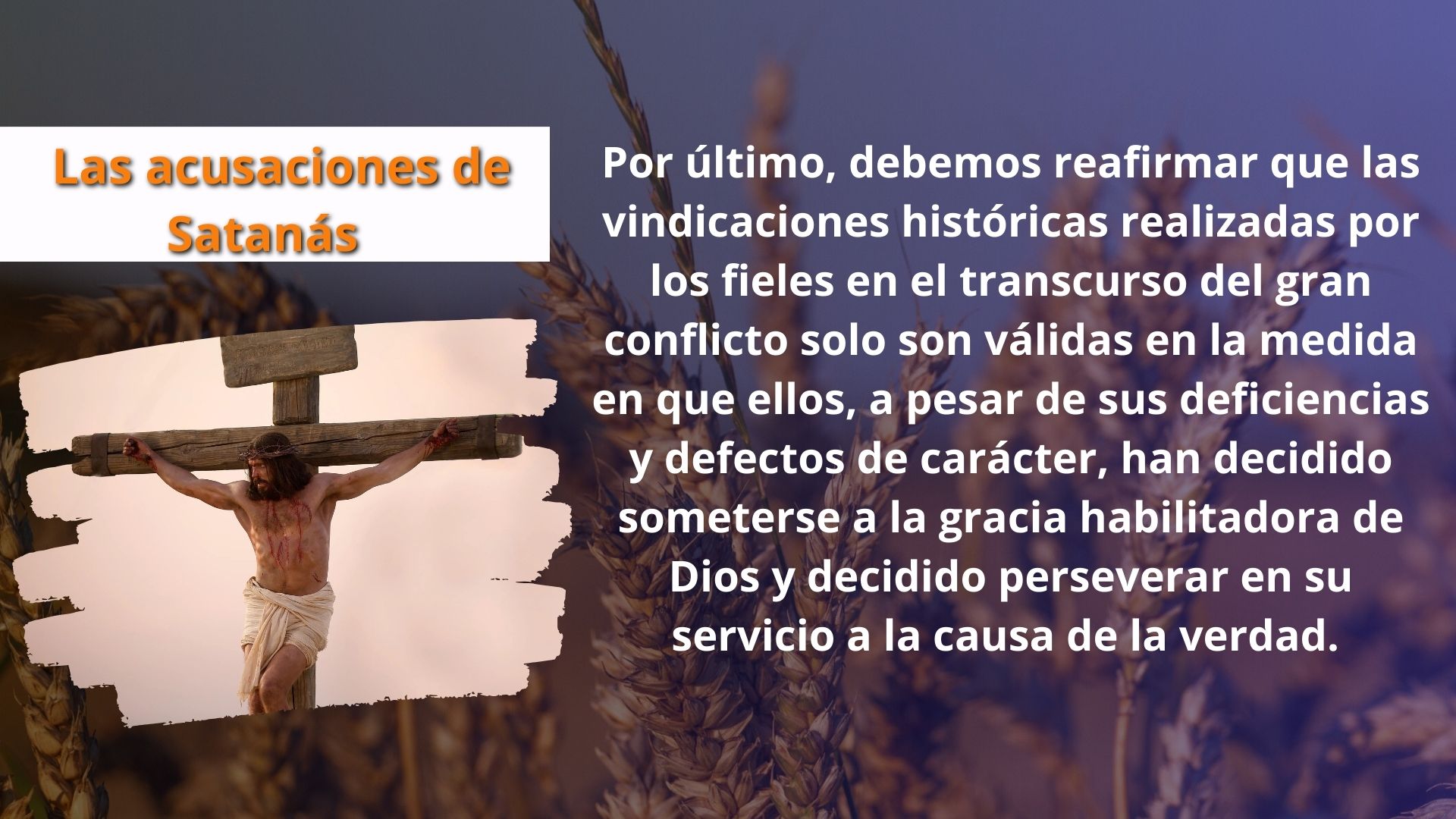 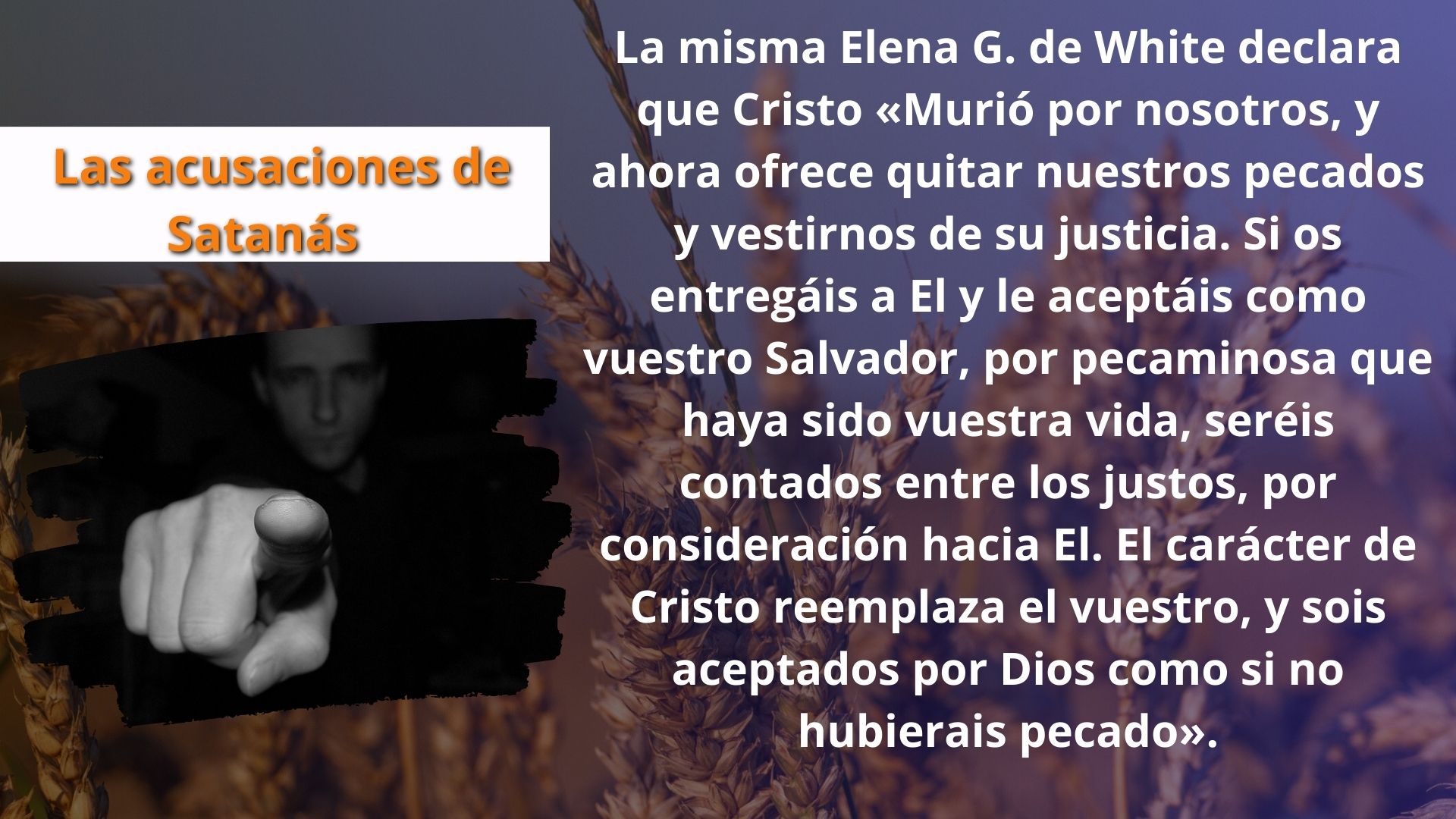 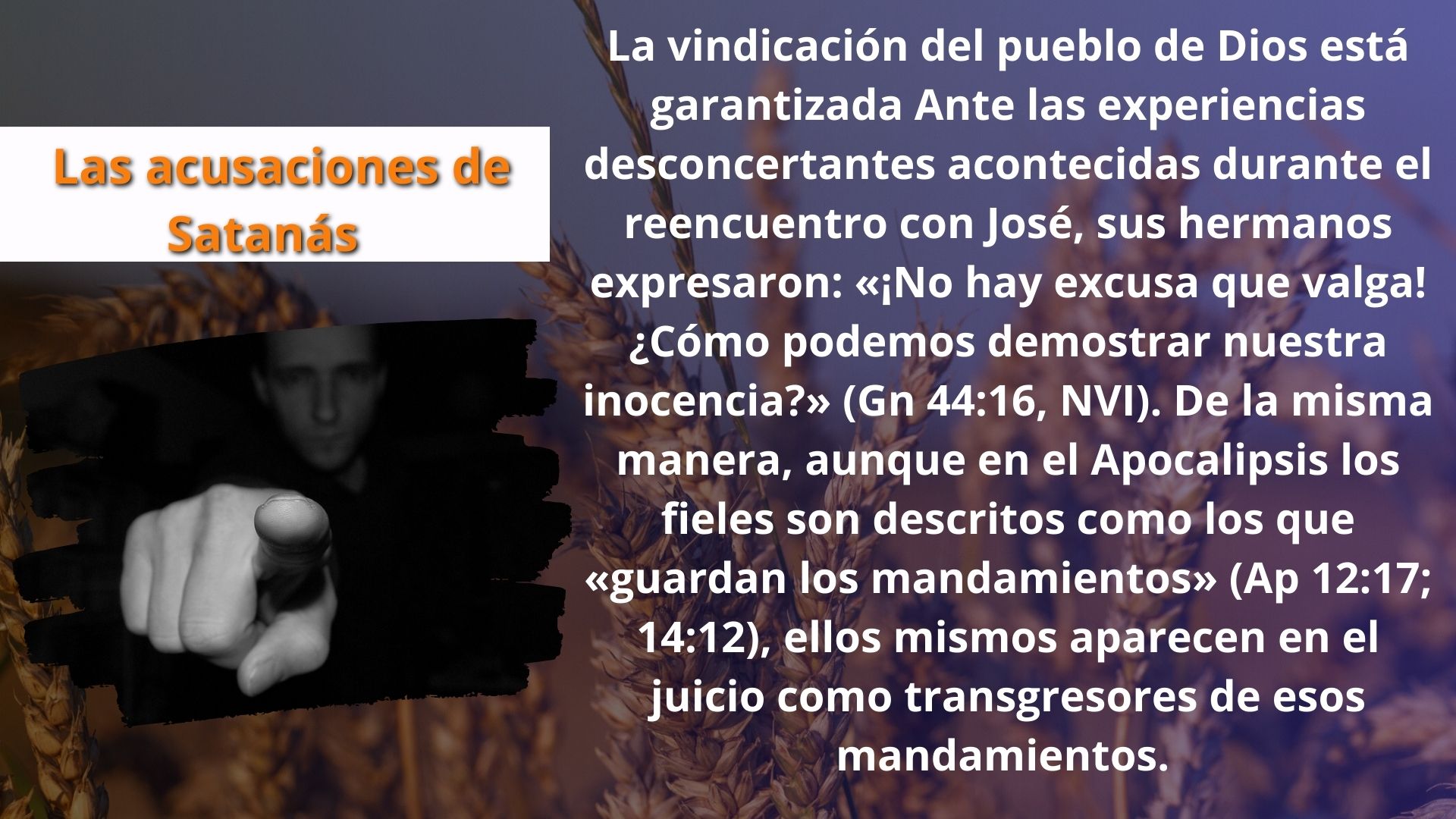 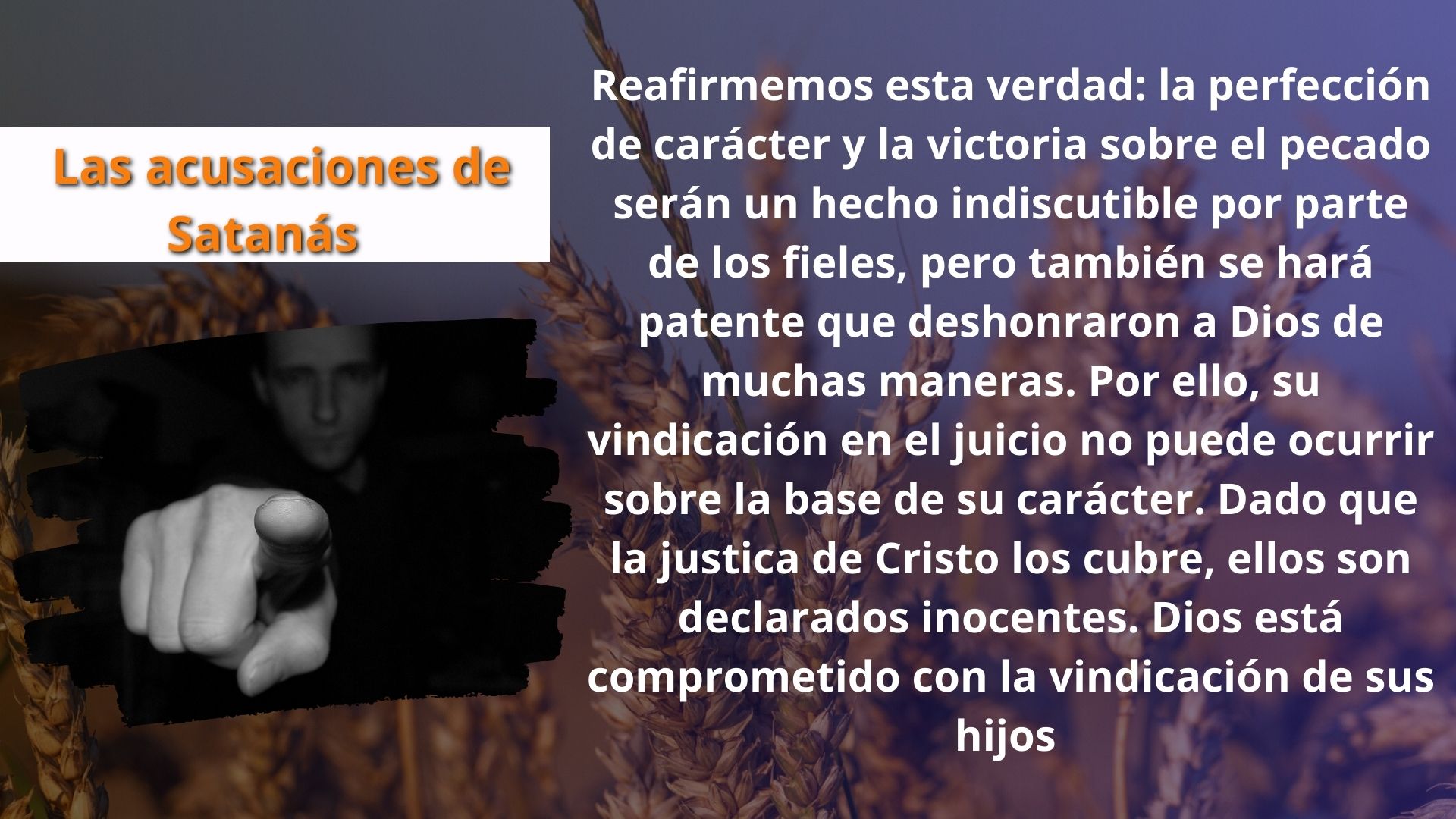 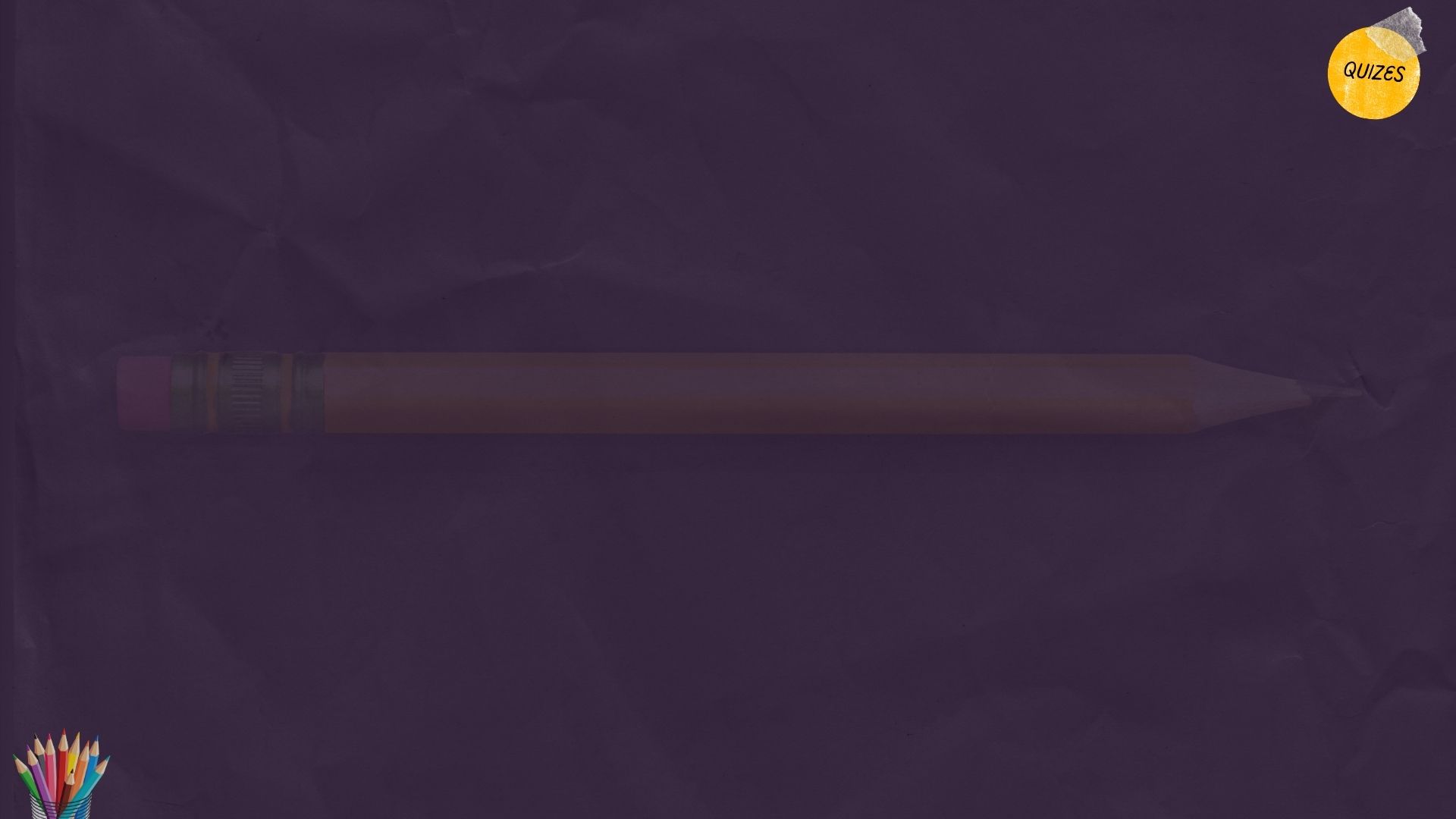 A. la justica de Cristo los cubre, ellos son declarados inocentes.
vindicar
B. señalar la culpabilidad de sus perseguidores
Micaías
¿En que aspecto está centradO el juicio?
C. Si o no
D. Fue golpeado en el rostro y puesto en prisión por predecir el futuro
¿cómo pueden los santos salir victoriosos de las alegaciones del maligno?
E. El injusto apedreamiento de Nabod por parte de Jezabel
F. en la obra vindicativa del Hijo del Hombre a favor de los santos
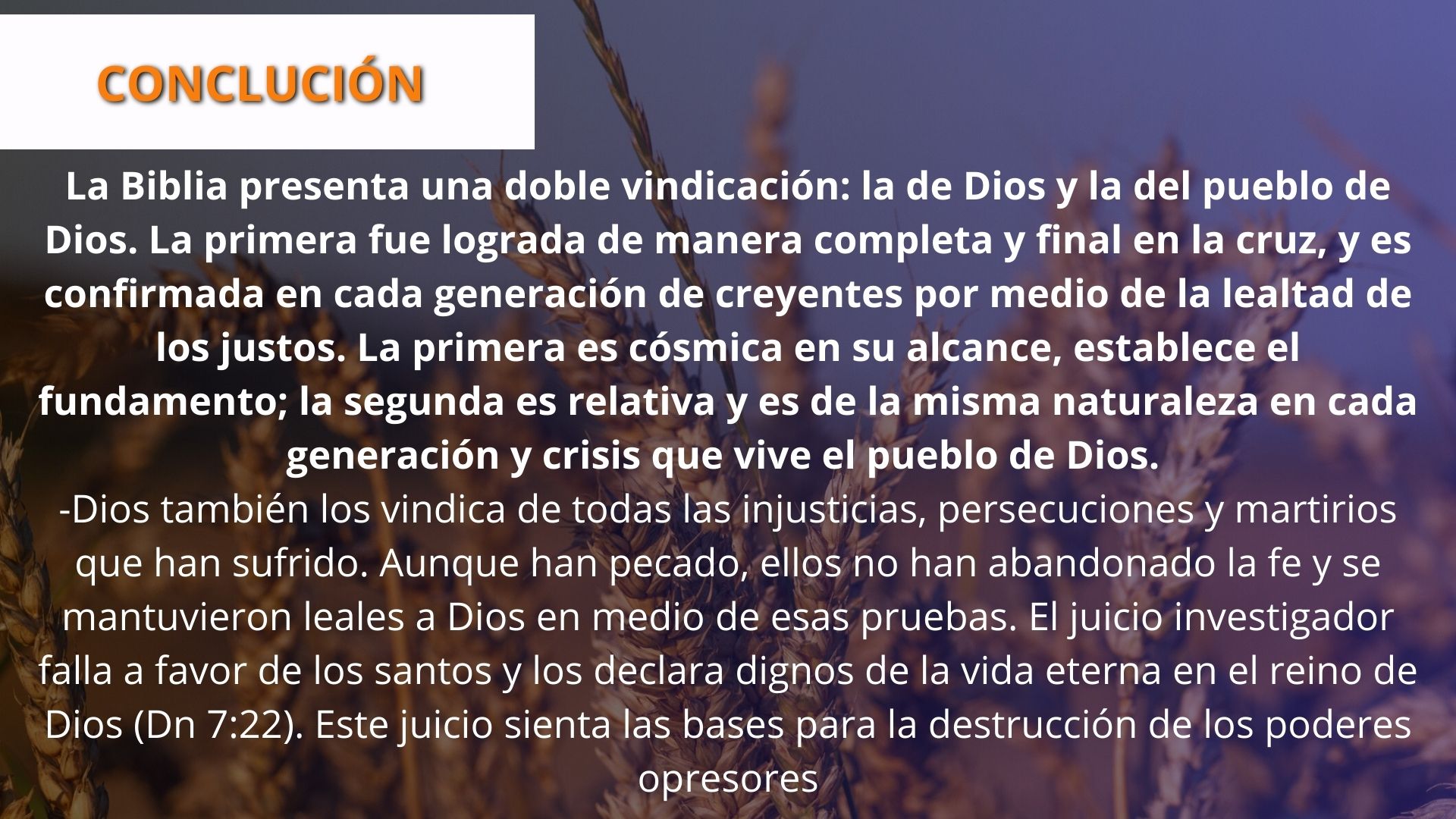 CONCLUSIÓN
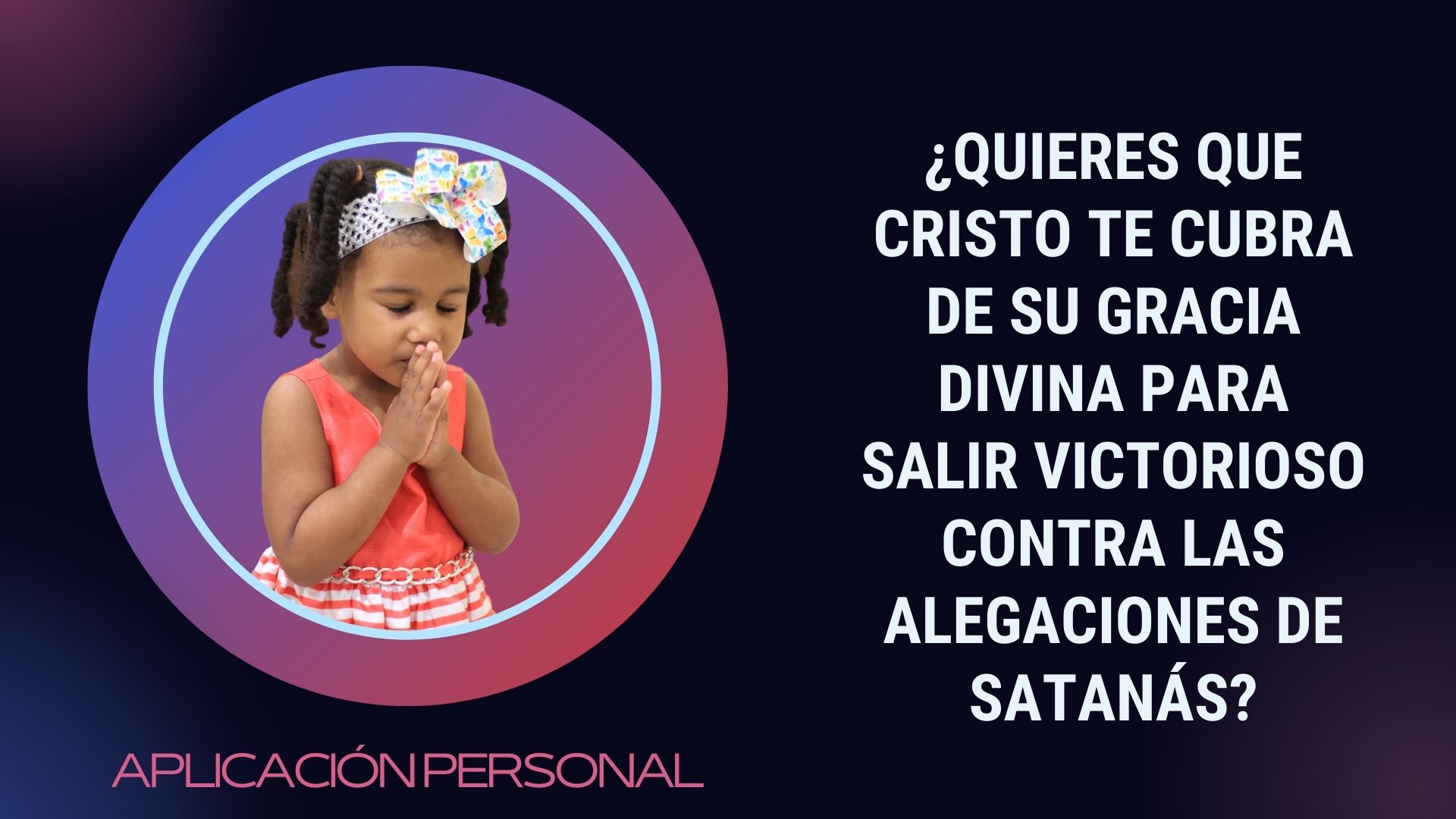